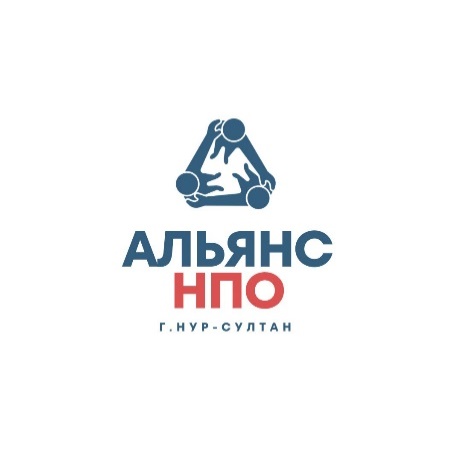 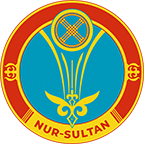 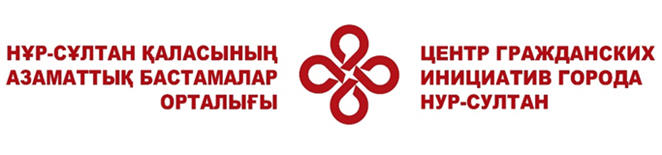 Какой НПО жить хорошо?- 
искусство фандрейзинга
Еспенова Махаббат, Директор ОФ «КАМЕДА», ОЮЛ «Альянс НПО г. Нур-Султан»
Август, 2022г.
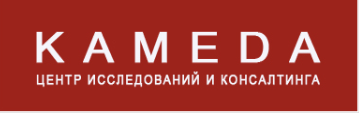 Чем мы занимаемся с 2006 года?
Чем мы занимаемся с 2006 года?
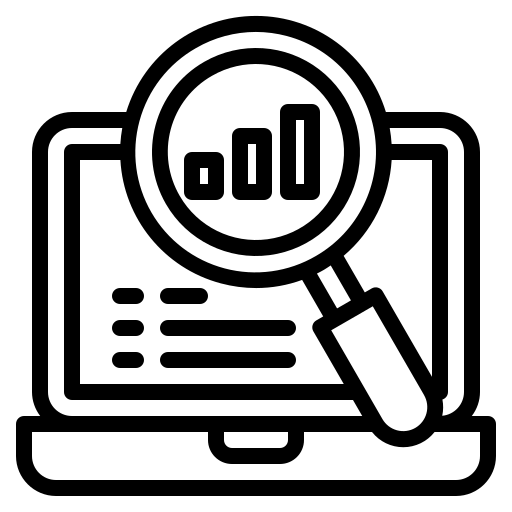 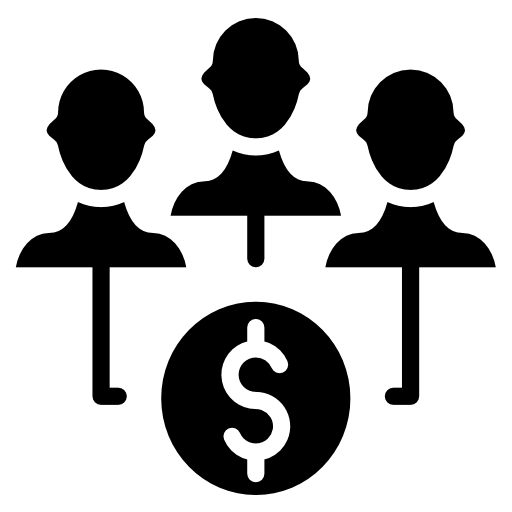 Мониторинг и оценка:
Проектов и программ;
Государственных услуг;
Развития организации;
Тайный Покупатель
Краудфандинговая платформа
Содействие развитию Казахстана через усиление организационного и институционального потенциала посредством:
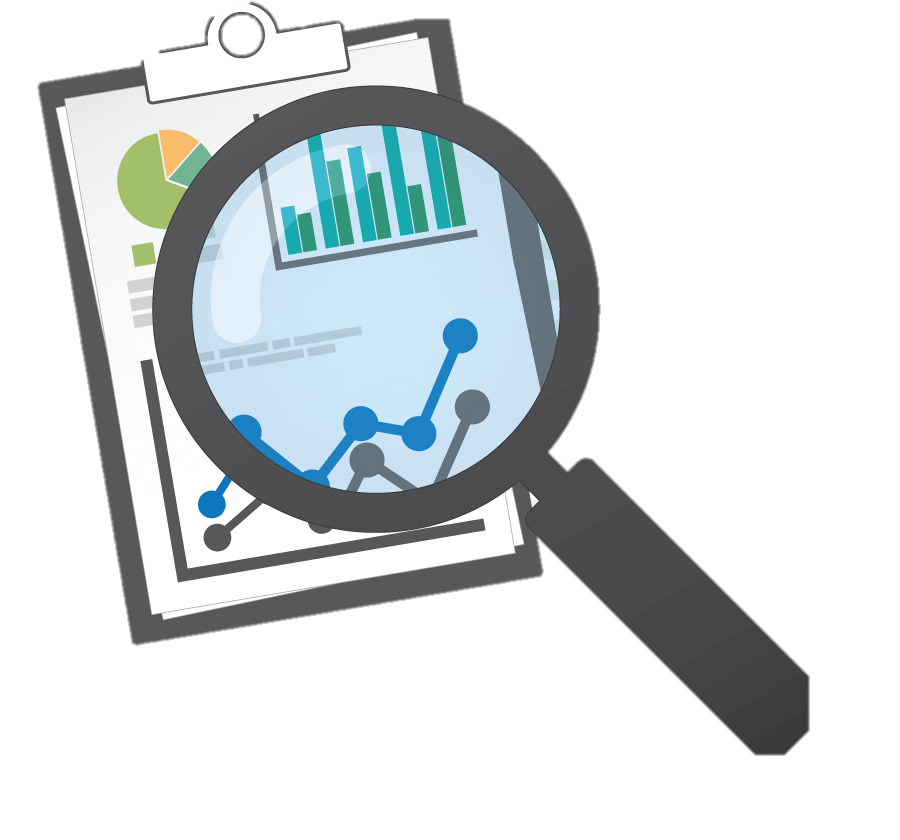 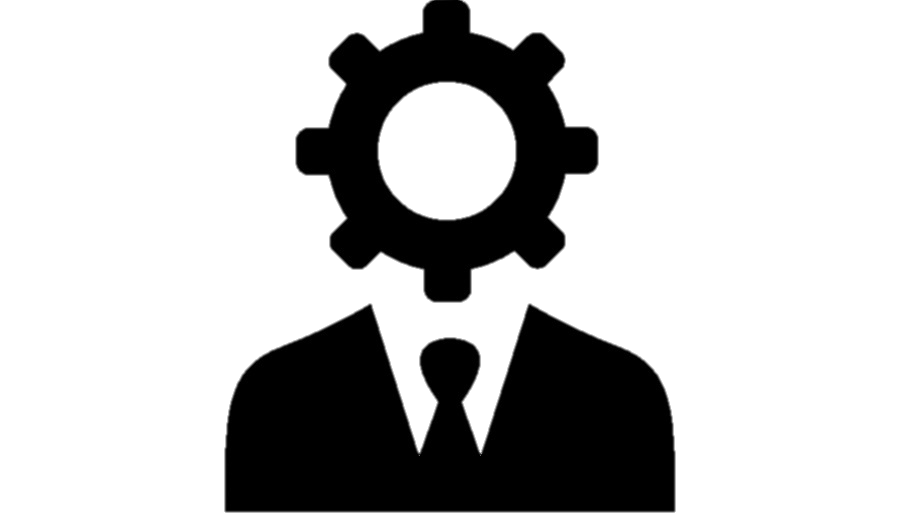 Консалтинг:
Организационное развитие
Исследования в социальной сфере
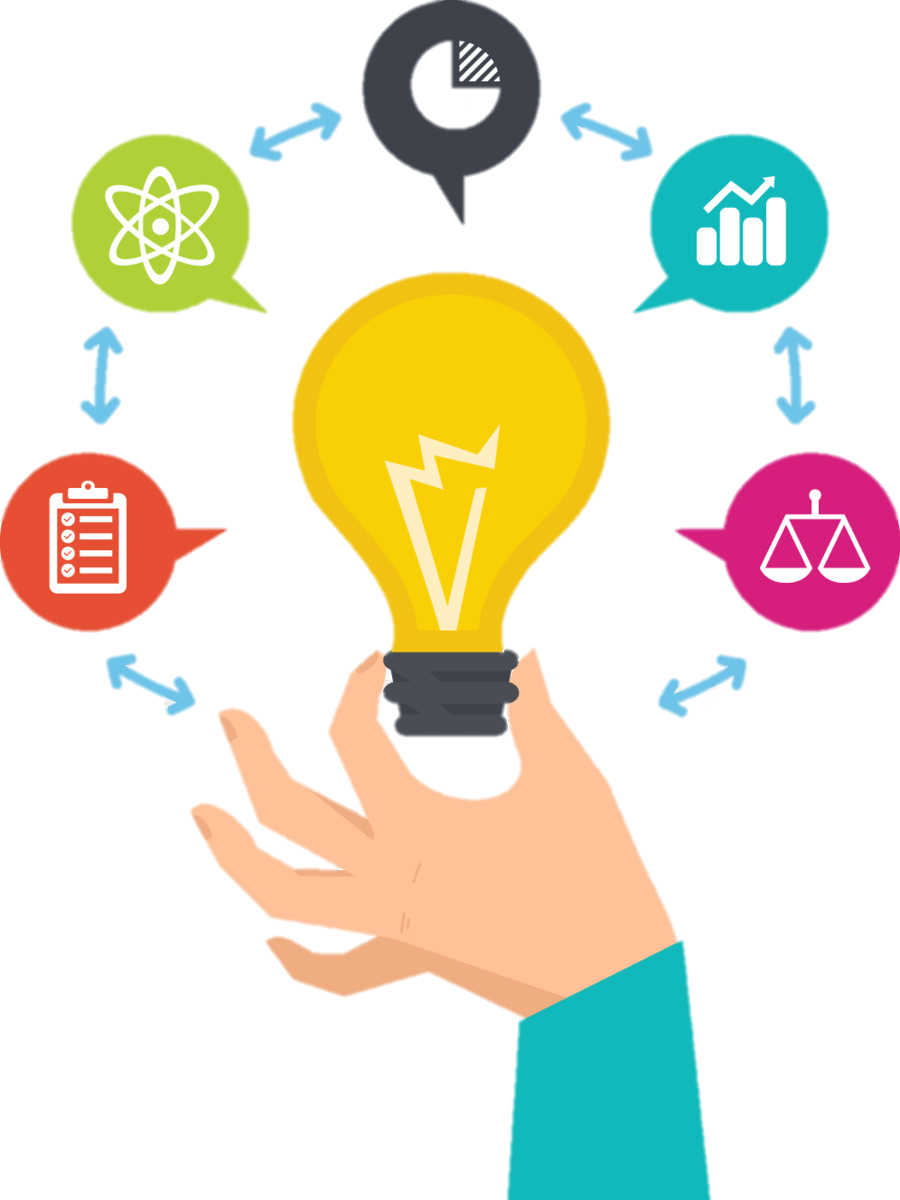 Обучающие мероприятия:
Организационное развитие;
Социальные технологии влияния;
Исследования, мониторинг и оценка;
Soft skills
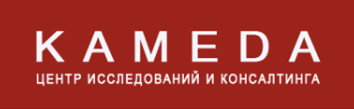 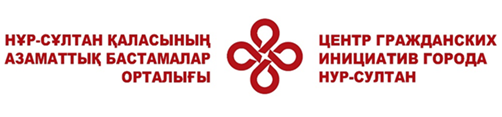 Гражданские ресурсные центры это
Многопрофильная сервисная служба
(на базе некоммерческой организации) для:
Региональная экспертная площадка для:
систематизации действий по выстраиванию инфраструктуры поддержки и развития гражданских инициатив и НПО в Казахстане и выстраиванию цивилизованного диалога между гражданским обществом, бизнес-сектором и органами  власти на основе регулярного комплексного анализа ситуации в этой сфере и с учетом лучших практик зарубежного опыта продвижения гражданских инициатив
физических и юридических лиц в сфере развития гражданских инициатив, повышения гражданской активности населения и формирования среды, способствующей устойчивому развитию институтов гражданского 
общества.
Многопрофильная сервисная служба
(на базе некоммерческой организации) для:

физических и юридических лиц в сфере развития гражданских инициатив, повышения гражданской активности населения и формирования среды, способствующей устойчивому развитию институтов гражданского общества.
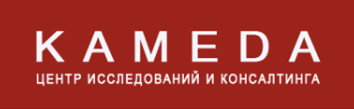 Карта гражданского ресурсного центра
Технологии соучаствующего проектирования пространств
 
Технологии самоорганизации и самоуправления
Профсоюзы
НПО
Политические партии
Местные сообщества
Технологии развития гражданских инициатив 
	
Технологии обеспечения доступа к информации
Технологии гражданского участия в процессах принятия решений
Услуги ГРЦ:
Информационно-методические
Обучающие
Консультационные
Технические
Привлечение и аккумулирование ресурсов
«Витрина» услуг в регионе
Активисты, ЛОМы
Волонтеры
РПО
Технологии мониторинга и оценки качества, в том числе общественного мониторинга и общественной экспертизы
МРЦ
Технологии оценки потребностей с участием населения 

Технологии социального проектирования
УДОР
Технологии инициативного (партисипаторного) бюджетирования
ДПК
Бизнес структуры
Акимат
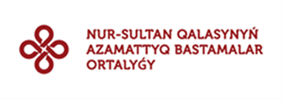 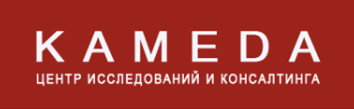 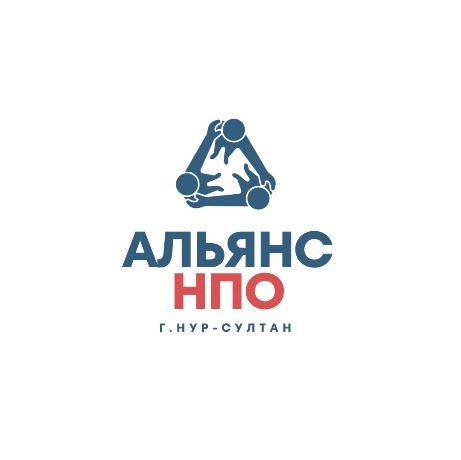 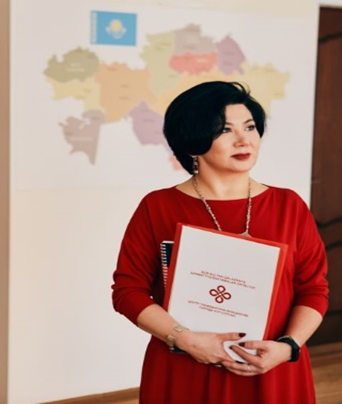 Тренер – Махаббат Еспенова
Исполнительный директор ОФ «КАМЕДА», (www.kameda.kz), директор Гражданского Альянса г. Нур-Султан, социальный предприниматель,  профессиональный медиатор,  сертифицированный тренер по курсу  «Основы бизнеса».
Специалист с 26-летним опытом работы управления программами через вовлечение населения, консалтинг и тренинги в области организационного развития. 15 лет опыта разработки и проведения мониторинга и оценки программ; 16 лет работы консультантом  по организационному развитию;

Провела более 280 тренингов в странах Центральной Азии, Боснии, Кении. 

Эксперт Грантовых Комитетов международных организаций и казахстанских общественных и частных фондов

Член Координационного Совета по взаимодействию с некоммерческими организациями при Министерстве информации и общественного развития

Член Межведомственной Рабочей Группы по совершенствованию методологии и рассмотрению результатов общественного мониторинга качества оказания государственных услуг

Член Консультативного Совета по взаимодействию с НПО г. Нур-Султан
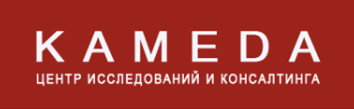 ТРИ СЕКТОРА ОБЩЕСТВА И ИХ РОЛЬ
Регулирование, безопасность
Государственные структуры
НАЛОГИ
Социальное партнерство
Бизнес 
структуры
Некоммерческие организации
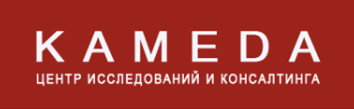 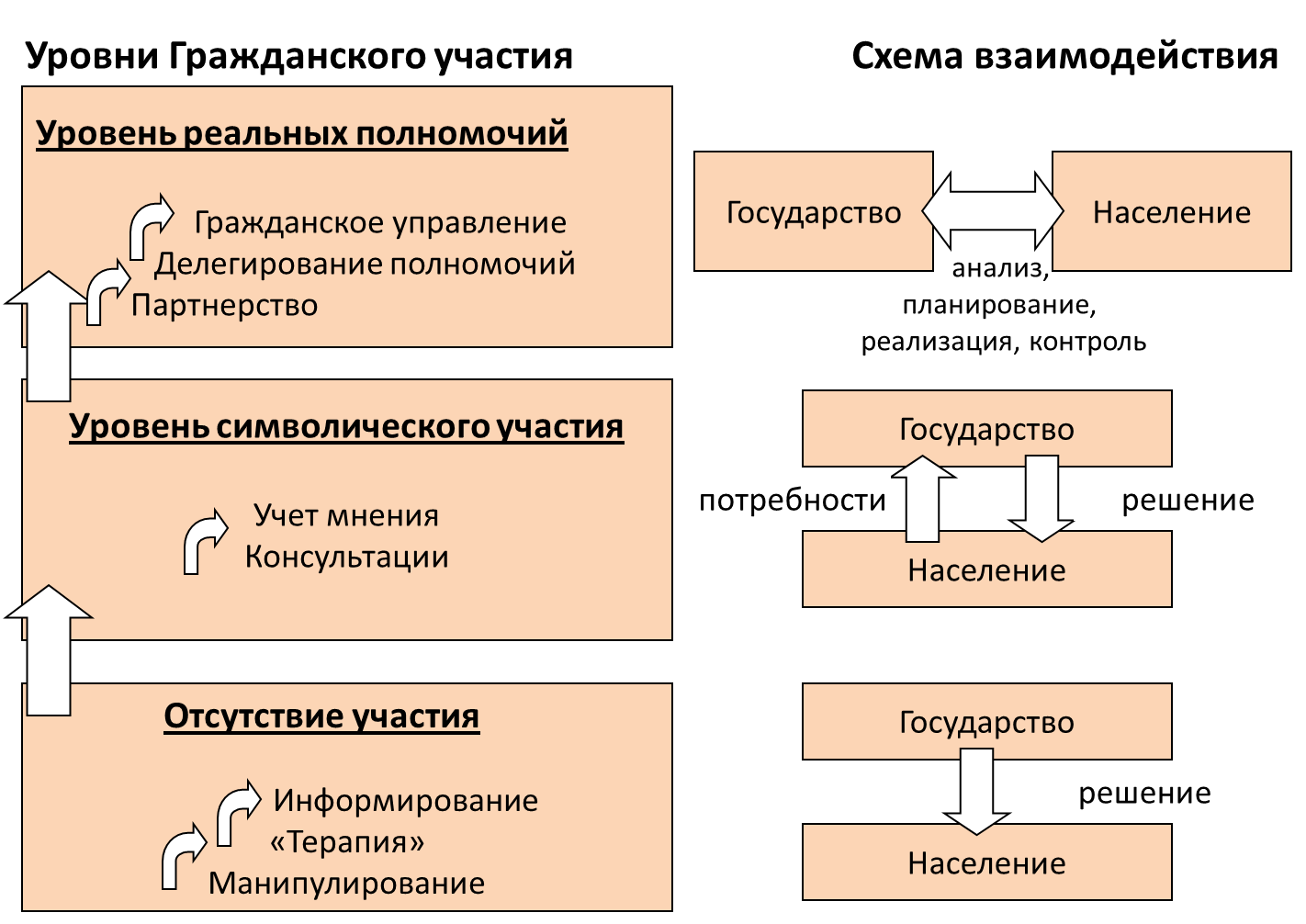 8
7
6
5
4
умиротворение
3
2
1
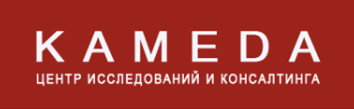 8-миступенчатая лестница  Шерри Арнштейна
Виды деятельности/услуг НПО
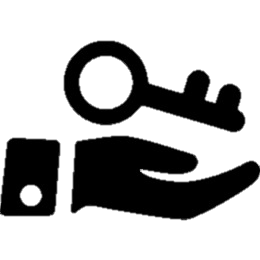 Поставщик услуг 
(например, предоставление базовых общинных медицинских услуг или осуществление специализированных программ по развитию потенциала);
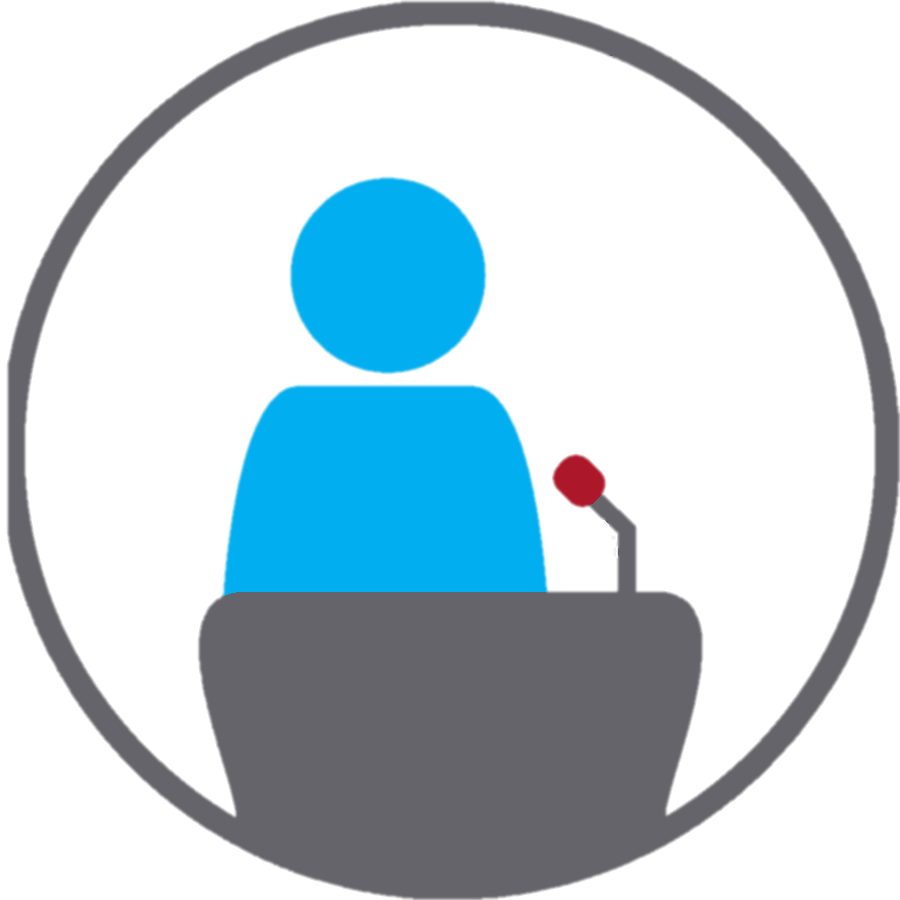 Адвокасу/кампания 
(например, лоббирование правительств или бизнеса по вопросам, включая права коренных народов или окружающую среду);
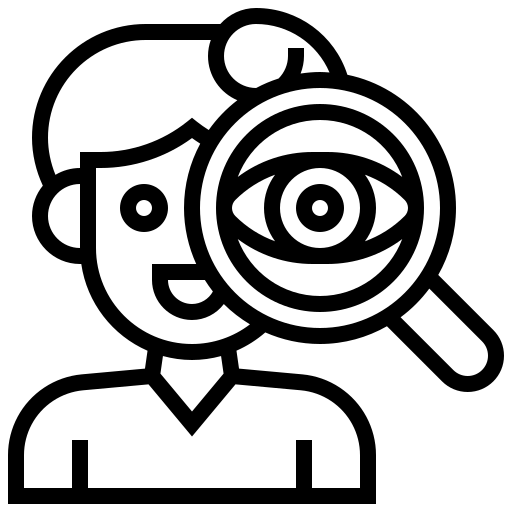 Наблюдательный орган 
(например, мониторинг соблюдения правительством договоров по правам человека);
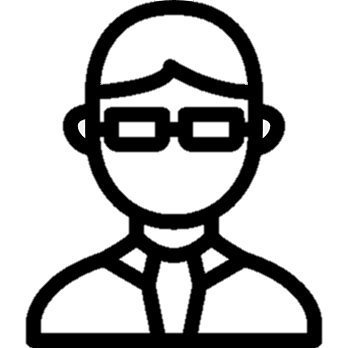 Формирование активной гражданской позиции 
(например, мотивация гражданской активности на местном уровне и взаимодействие с местным, региональным и национальным управлением);
Участие в глобальных процессах управления 
(например, организации гражданского общества входят в консультативный совет инвестиционных фондов Всемирного банка, или в Руководящий комитет гражданского общества OGP, или в состав многосторонней консультативной группы Генерального секретаря ООН по Интернет Управлении, и это лишь некоторые из них).
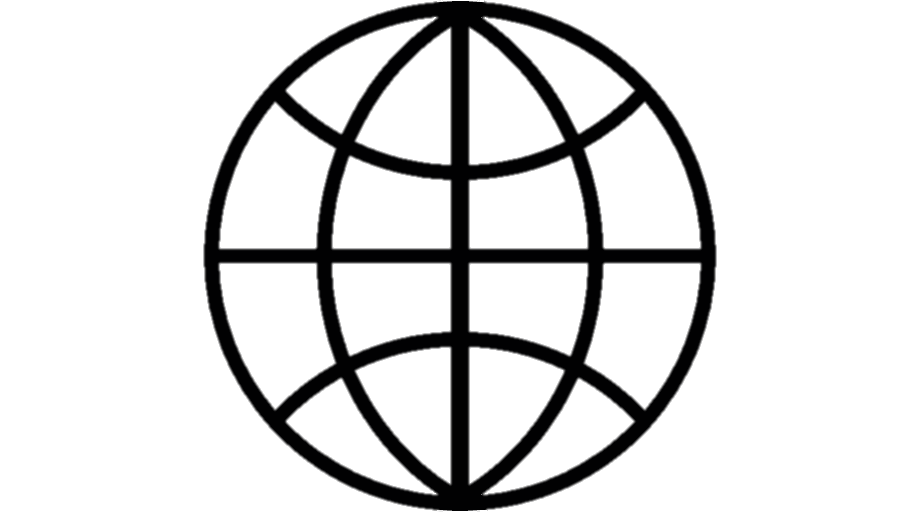 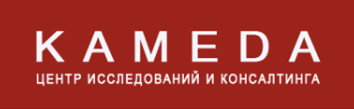 Взаимодействие некоммерческих организаций и государственных структур
Формирование государственной политики:

Парламент (Мажилис);
Общественные советы;
Консультационные совещательные органы;
Межведомственные Рабочие Группы;
Советы по взаимодействию;
Порталы открытого правительства.
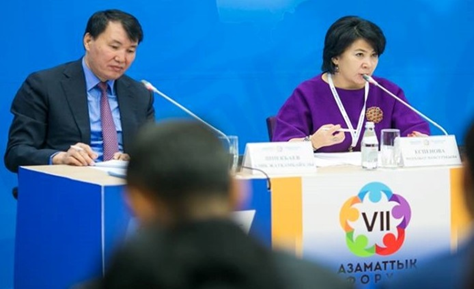 Партнерство в осуществлении деятельности НКО:

Государственный социальный заказ (ГСЗ);
Государственные гранты (ГГ);
Государственные премии;
Государственные закупки;
ГЧП;
Стратегическое партнерство.
Механизмы поддержки партнерства:

«Национальная стратегия 2050»;
«Рухани Жангыру»;
«5 реформ – 100 шагов»;
Программы развития территорий.
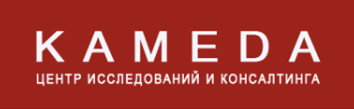 Инициативы/программы для выстраивания взаимодействия
Послание Президента «Конструктивный общественный диалог – основа стабильности и процветания Казахстана» от 2 сентября 2019 г.
Кодекс о здоровье
Партнерство «Открытое Правительство» (OGP)
Цели устойчивого развития ООН (ЦУР)
Программная статья «Рухани Жаңғыру»
Национальная Стратегия 2050  
Организация экономического сотрудничества и развития (ОЭСР)
Всемирный Экономический форум
Астанинский экономический форум 
Создание и деятельность Общественных Советов (ОС)
Концепция развития гражданского общества
Реформирование государственной системы (передача государственных функций)
Программы развития территорий
ГСЗ, государственные гранты и государственные премии
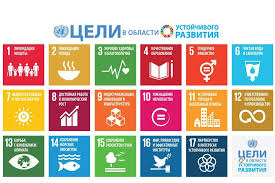 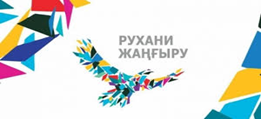 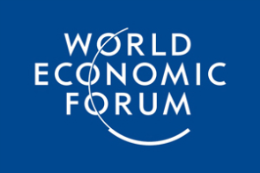 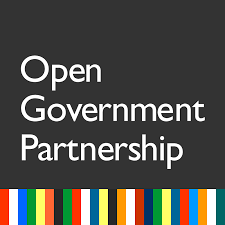 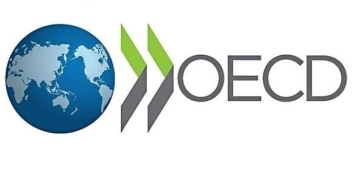 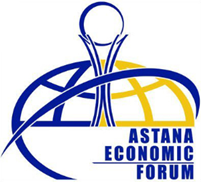 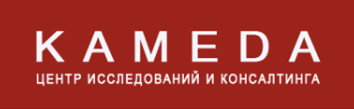 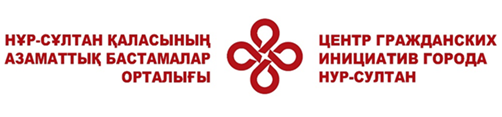 Индикаторы ПРТ, в достижении которых могут способствовать НПО
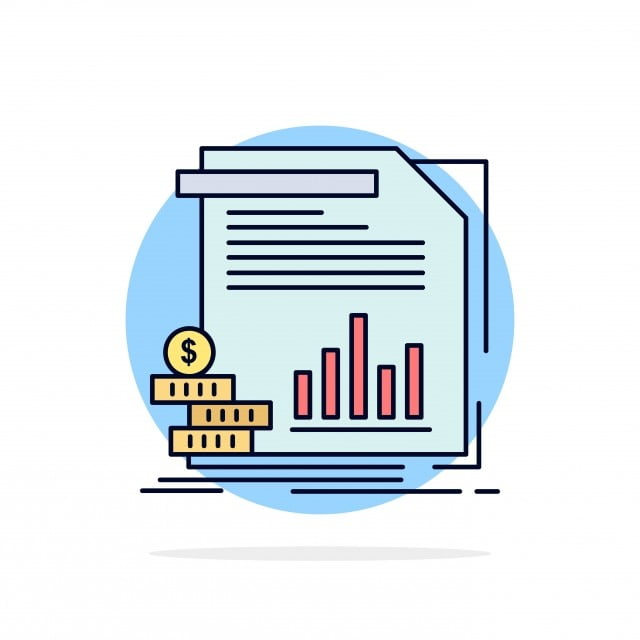 Экономика
Темп роста налоговых и неналоговых поступлений в местный бюджет
Доля ненаблюдаемой (теневой) экономики
Индекс реальных денежных доходов
Доля проектов, не требующих государственных обязательств по проектам ГЧП местных исполнительных органов, от общего количества реализуемых проектов в рамках ГЧП
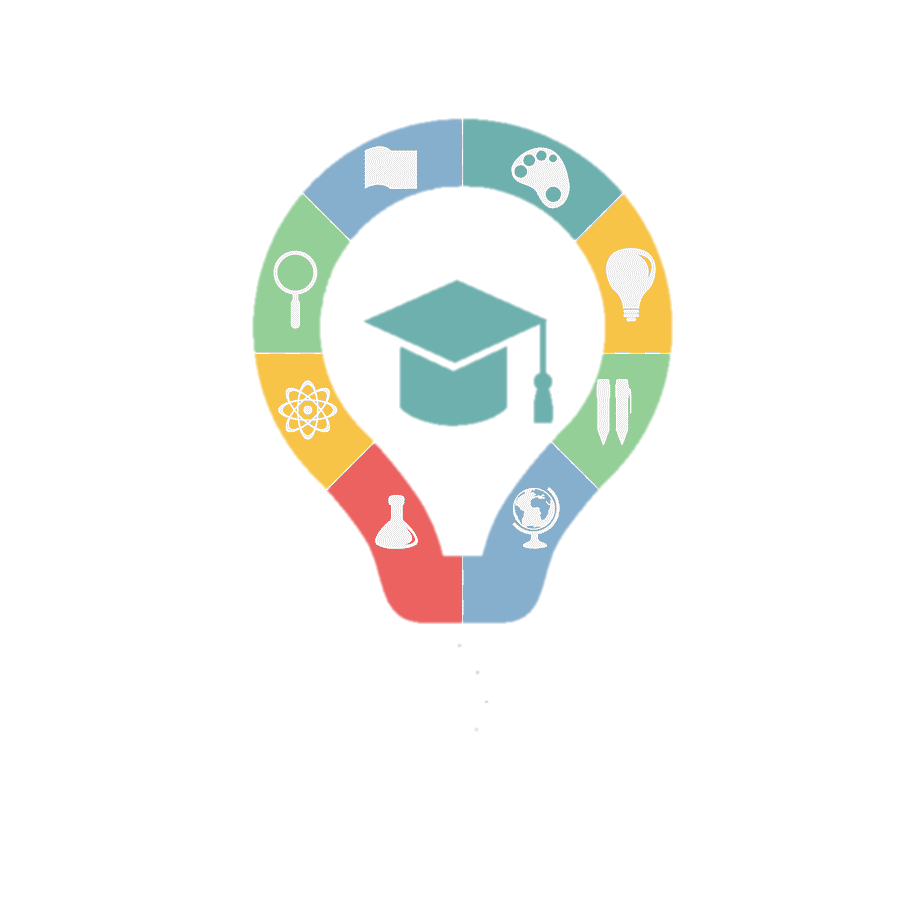 Образование
Охват детей инклюзивным образованием от общего количества детей с ограниченными возможностями
Охват детей (3-6 лет) дошкольным воспитанием и обучением в том числе за счет развития сети частных дошкольных организации
Доля NEET в общем числе молодежи в возрасте 15-28 лет
Уровень удовлетворенности населения в возрасте от 14 до 29 лет реализацией государственной молодежной политикой
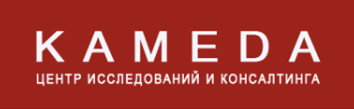 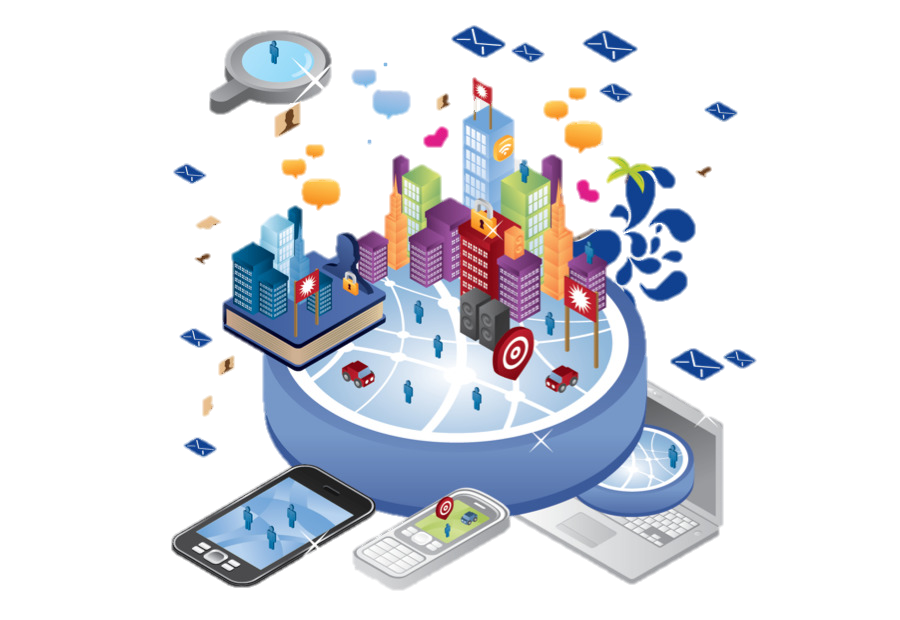 Развитие языков:
Доля взрослого населения, владеющего тремя языками (государственным, русским и английским)
Инфраструктура:
Уровень цифровой грамотности населения
Доля автомобильных дорог городского значения, находящихся в хорошем и удовлетворительном состоянии
Доля переработки и утилизации твердых бытовых отходов к их образованию
Здравоохранение:
Снижение младенческой смертности на 1000 родившихся живыми
Снижение материнской смертности на 100 тыс. родившихся живыми
Снижение смертности от злокачественных заболеваний на 100 тыс. населения
Распространенность вируса иммунодефицита человека в возрастной группе 15-49 лет
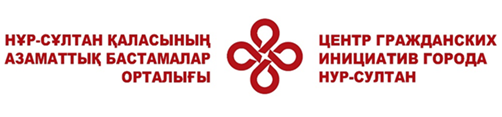 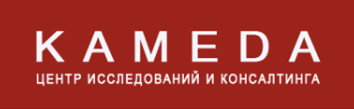 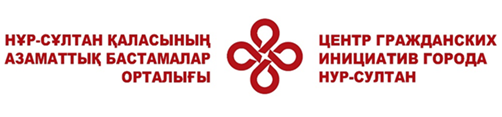 Труд и социальная защита:
Уровень безработицы
Доля трудоустроенных из числа лиц, обратившихся по вопросам трудоустройства
Доля трудоустроенных лиц на постоянную работу из числа, обратившихся целевых групп
Количество созданных рабочих мест
Доля доходов наименее обеспеченных 40% населения (в общих доходах населения)
Удельный вес получателей адресной социальной помощи (обусловленной денежной помощи), вовлеченных в активные меры содействия занятости
Доля трудоустроенных лиц с ограниченными возможностями, из числа обратившихся в центры занятости населения
Доля объектов социальной и транспортной инфраструктуры, обеспеченных доступностью для инвалидов
Уровень молодежной безработицы
Уровень женской безработицы
Количество трудоустроенных инвалидов трудоспособного возраста обратившихся за содействием в занятости
Удельный вес лиц, охваченных оказанием специальных социальных услуг (в общей численности лиц, нуждающихся в их получении)
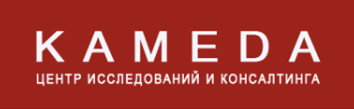 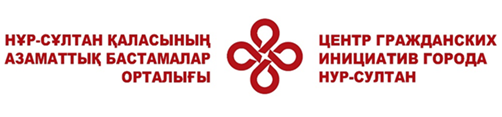 Устойчивость НПО
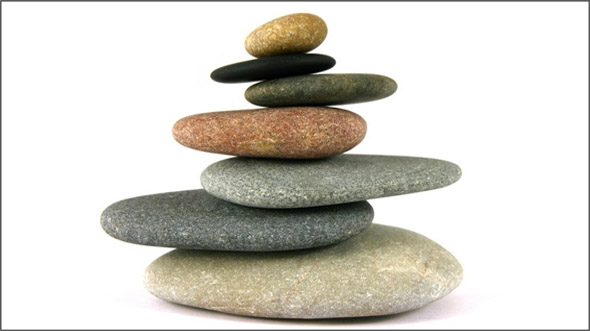 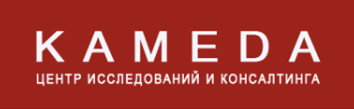 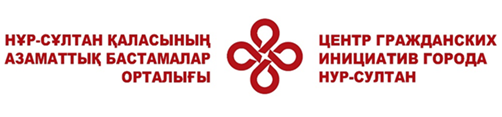 Устойчивость НПО
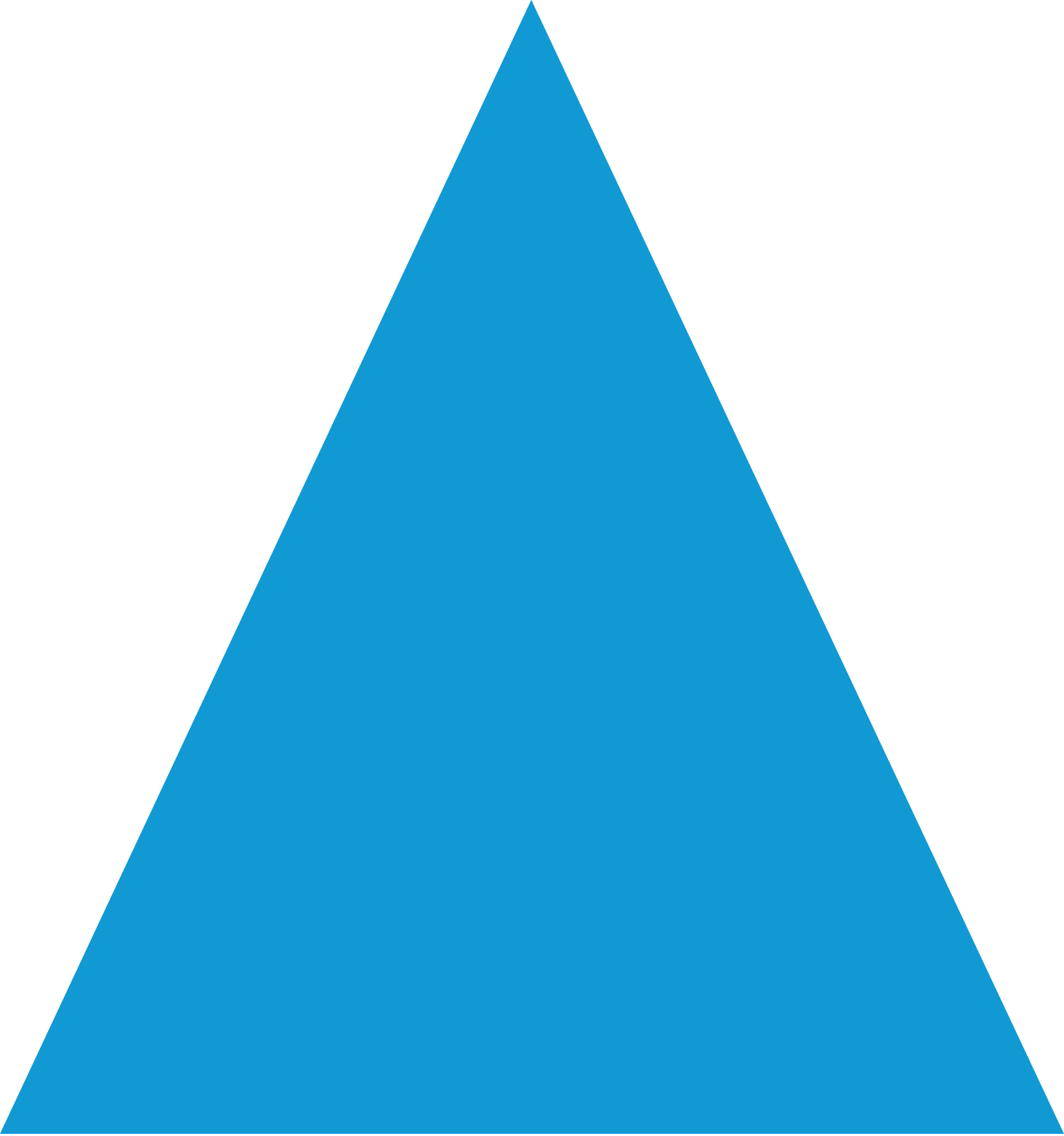 Какие ассоциации из повседневной жизни у Вас возникают, когда Вы слышите слово «устойчивость»?
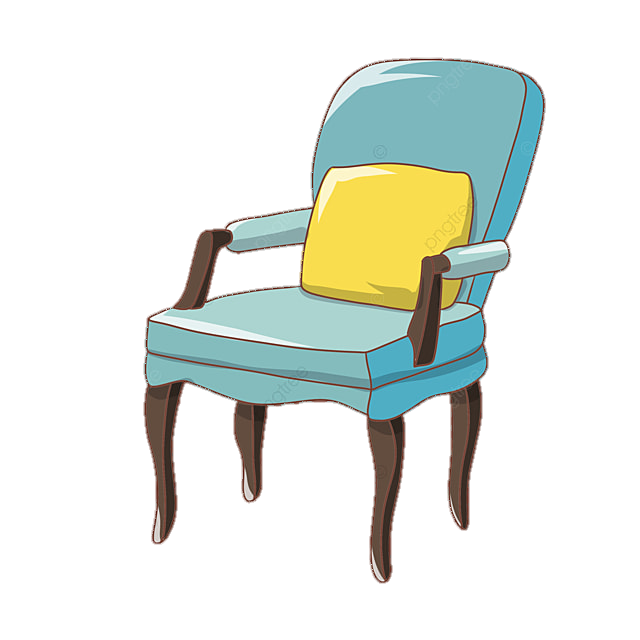 Какая геометрическая фигура, на Ваш взгляд, самая устойчивая?
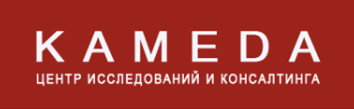 Устойчивость. 
Виды устойчивости
Организационно-экономическая устойчивость

Миссия организации
Стратегический план 
Система мониторинга и оценки
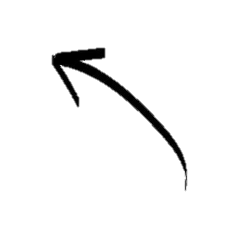 способность организации эффективно функционировать в условиях происходящих изменений во внутренней и внешней среде.
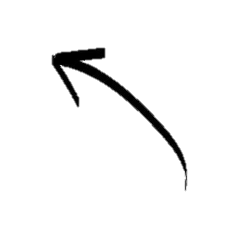 Финансово-экономическая устойчивость

План фандрейзинга
Диверсифицированный финансовый портфель.
Анализ эффективности затрат
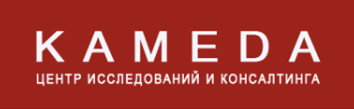 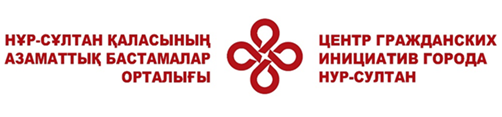 Три аспекта устойчивости проекта:
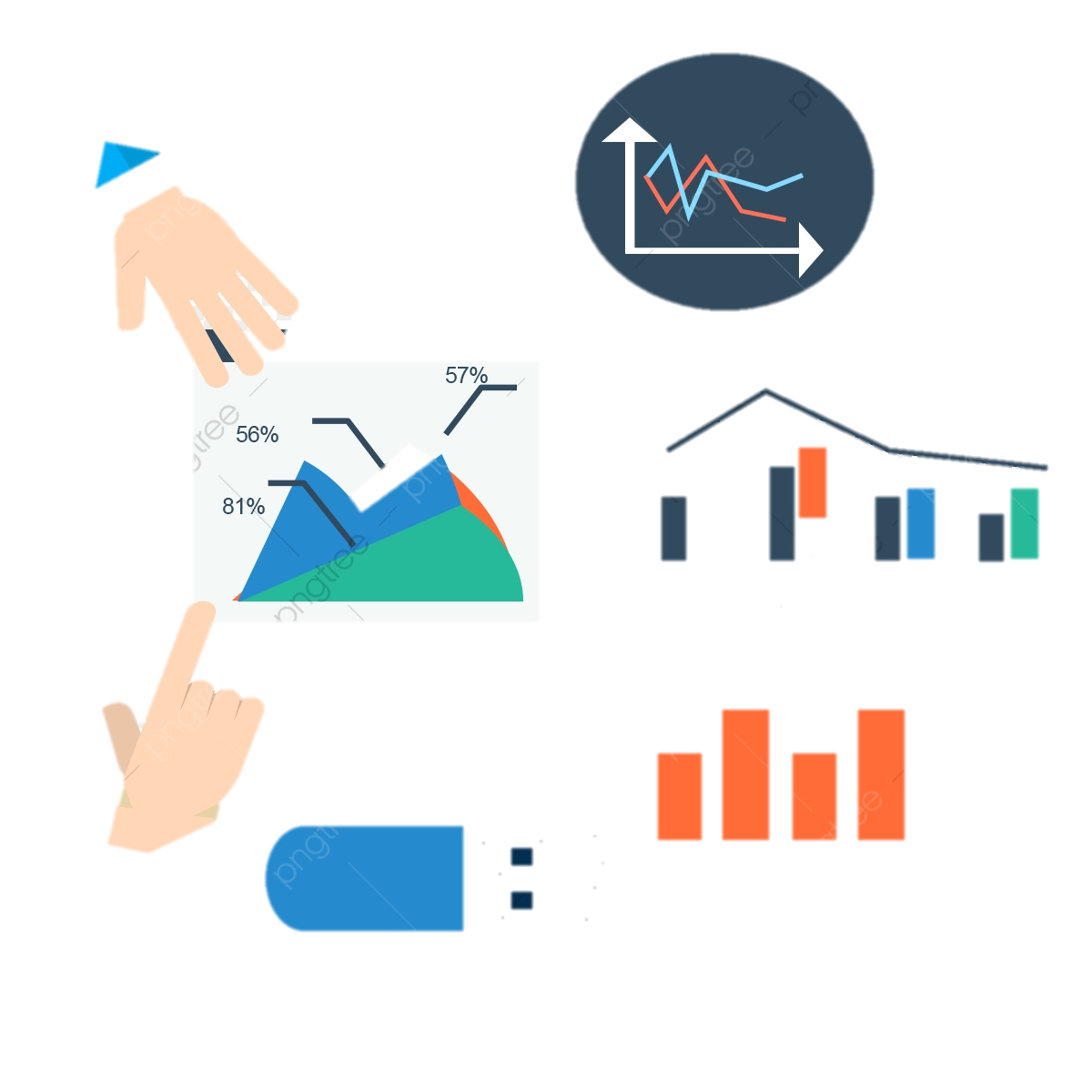 Финансовый аспект: финансирование послепроектных мероприятий; источники дохода для покрытия всех будущих операционных и эксплуатационных расходов и т.д.
Институциональный уровень: будут ли существовать структуры, позволяющие продолжать работы после завершения  сферы деятельности, и каким образом?  Станут ли результаты сферы деятельности «собственностью на местах»?
Уровень разработки стратегии  (где применимо): каково будет структурное влияние проекта – например, приведет ли он к улучшению  законодательства, профессиональной этики поведения, методов и т.д.?
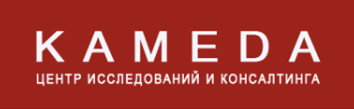 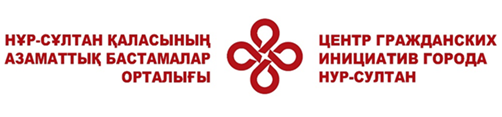 Процесс формирования устойчивых услуг
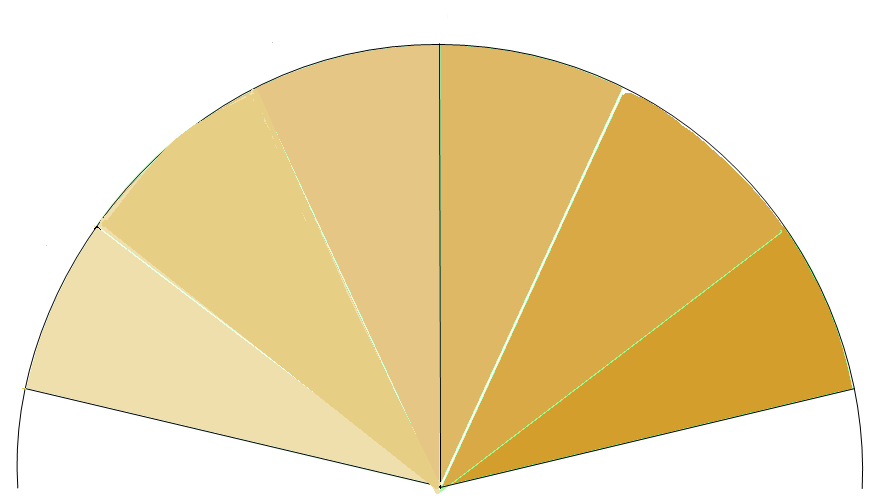 Разработка стандартов/политик и процедур
Гос. сектор
Сектор НКО
Инновационные модели
Разработка программ
Инновационные     услуги
Устойчивое предоставление услуг
Разработка инновационных подходов
Направления формирования устойчивых услуг
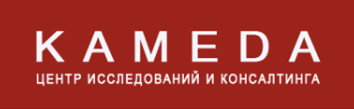 ПРОЕКТЫ ОФ «КАМЕДА» В 2022 г.
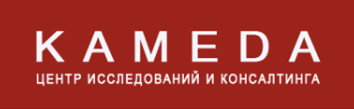 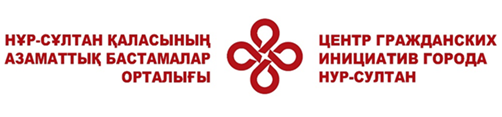 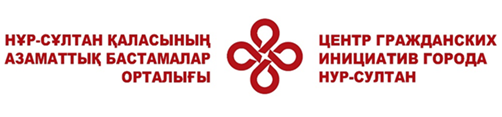 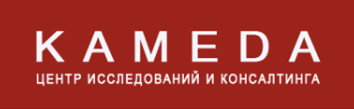 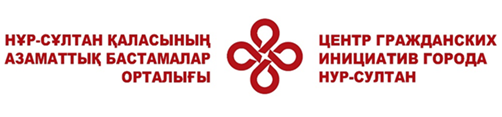 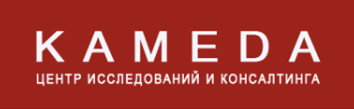 Лидерство, управление, администрация
Управление финансами (включая материальные ресурсы) и фандрайзинг
Управление человеческими ресурсами
Модель «Идеальная НКО» 
(базовые системы ОР)
Управление проектами/программами/ услугами
Управление внутренними и внешними коммуникациями
Мониторинг и оценка проектов и программ
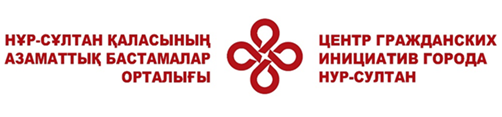 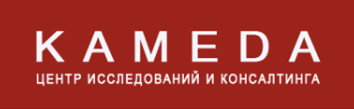 Управление финансами и фандрейзинг
ЧТО СДЕЛАТЬ?
Разработать стратегический план,
План фандрейзинга
Обучить сотрудников, назначить ответственных
Составить годовой бюджет, обсудить c коллегами и органом управления
 Штатный бухгалтер
Наличие как минимум 3 источников финансирования
Наличие команды или ответственных за фандрейзинг
Наличие годового рабочего бюджета (на основе стратегического плана)
Наличие штатного бухгалтера
Наличие учетной политики
Внешний орган управления активно участвует в привлечении средств и финансовом планировании
Наличие материальных активов
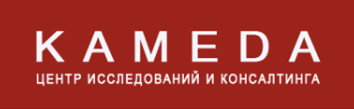 Цикл фандрейзинга
ПОТРЕБНОСТЬ
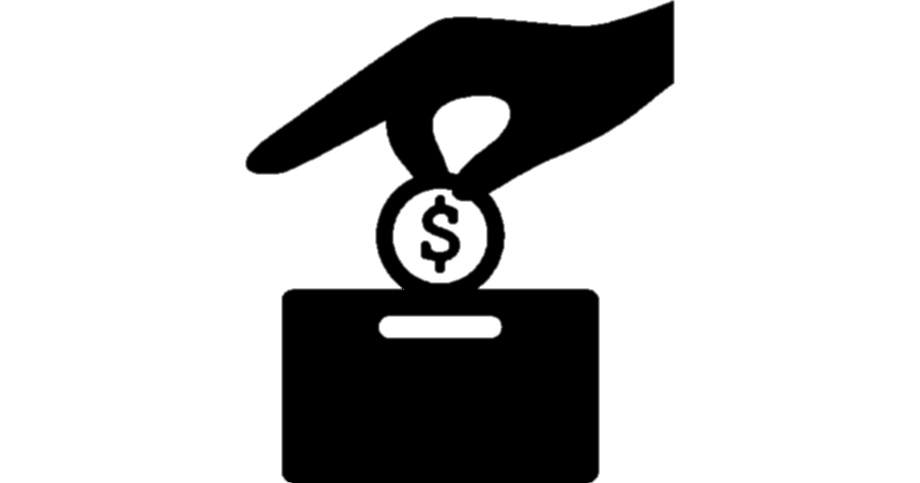 ПОИСК
РЕЗУЛЬТАТ
ЗАПРОС
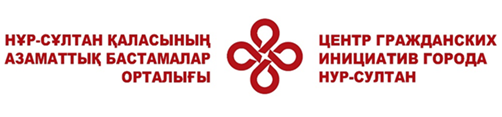 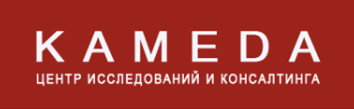 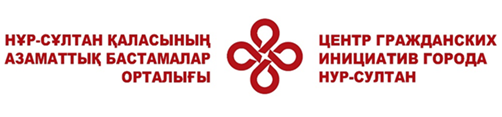 Статьи расходов НПО
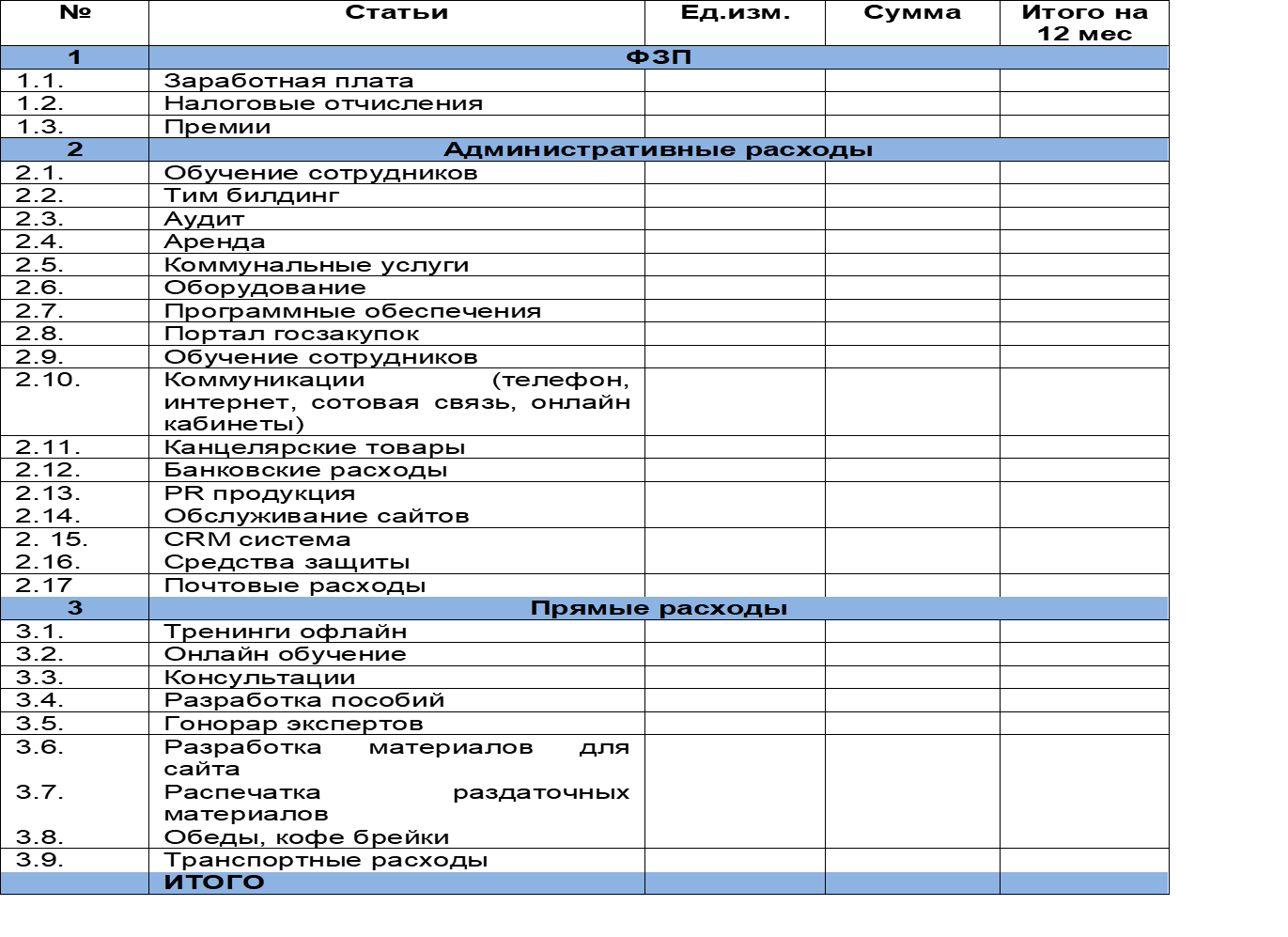 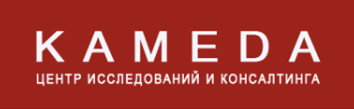 Матрица анализа портфеля проектов (Boston Consulting Group)
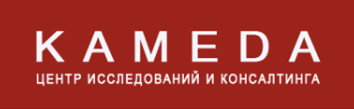 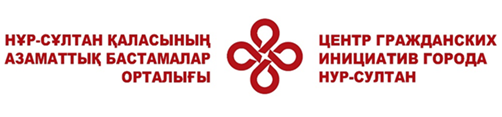 Соотношение стратегических целей 
организации и проектов
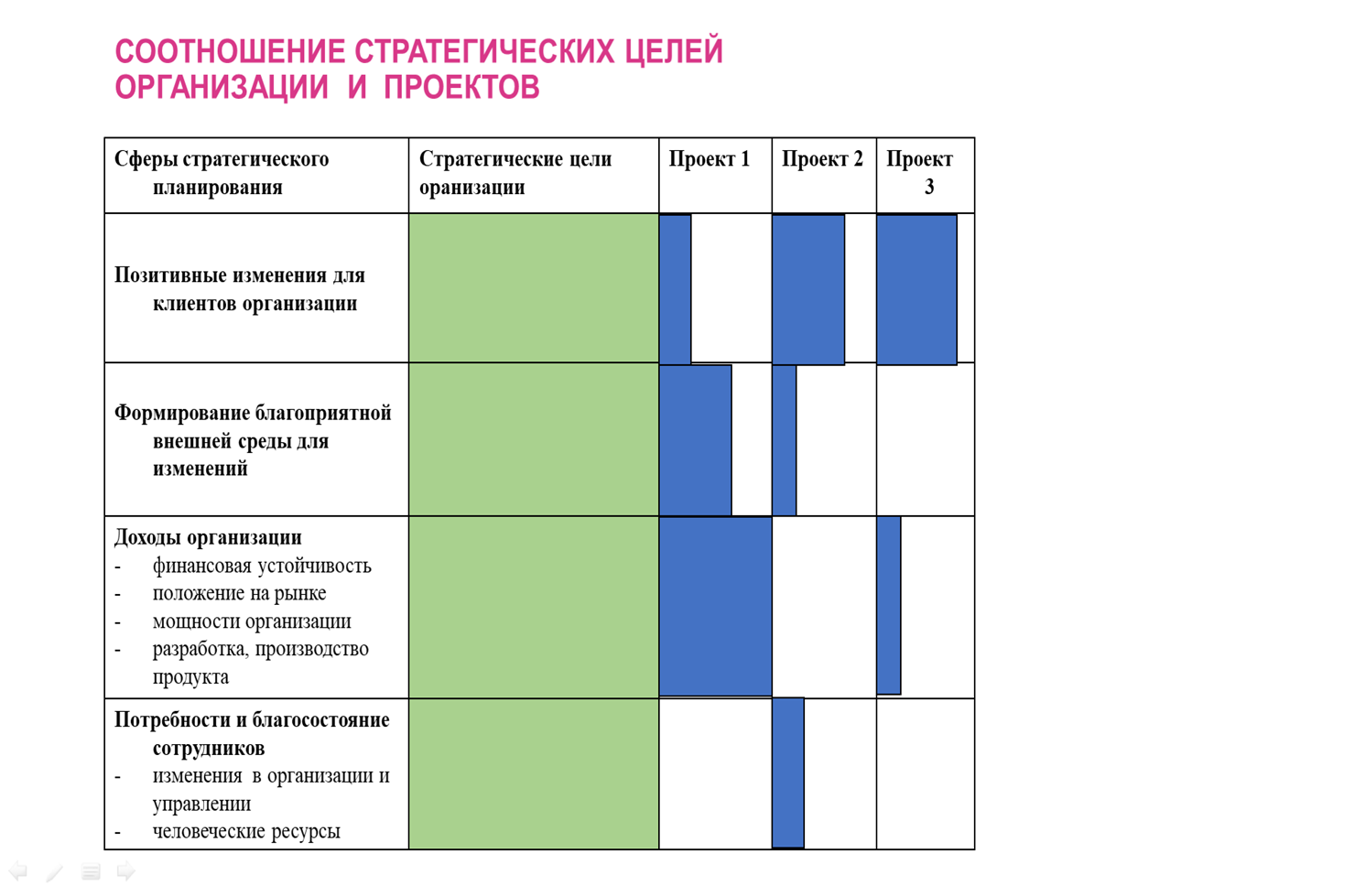 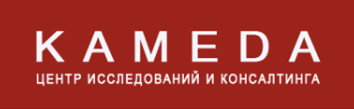 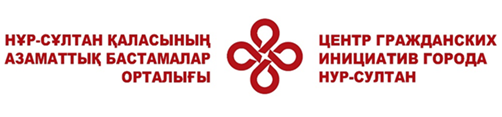 Источники устойчивости НПО в Казахстане
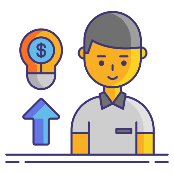 Краудфандинг
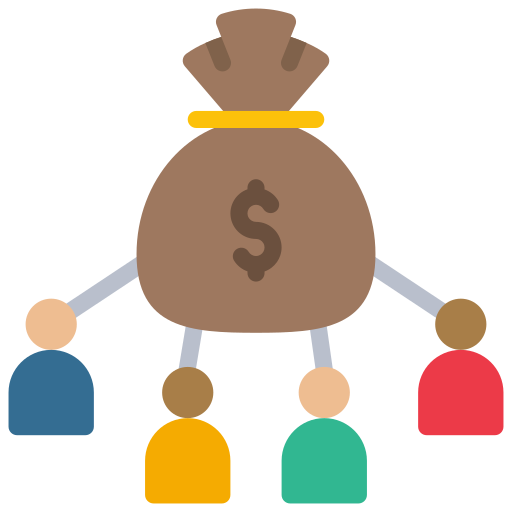 Социальное предпринимательство
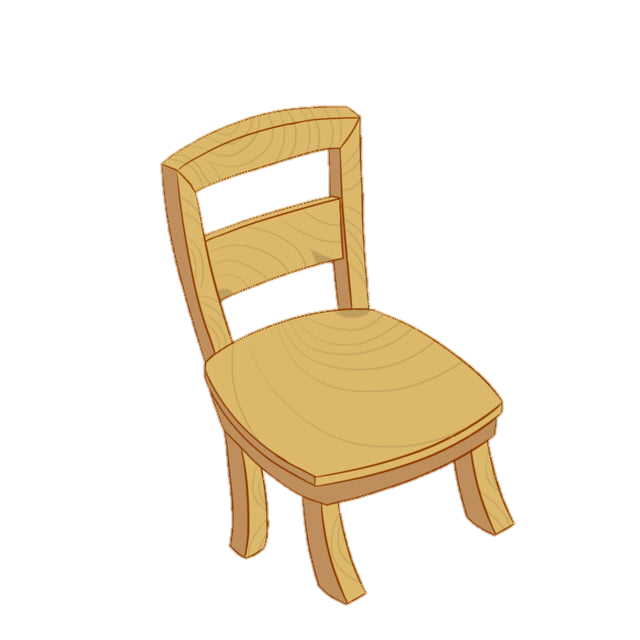 ГЧП
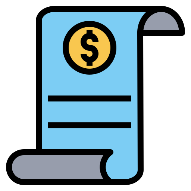 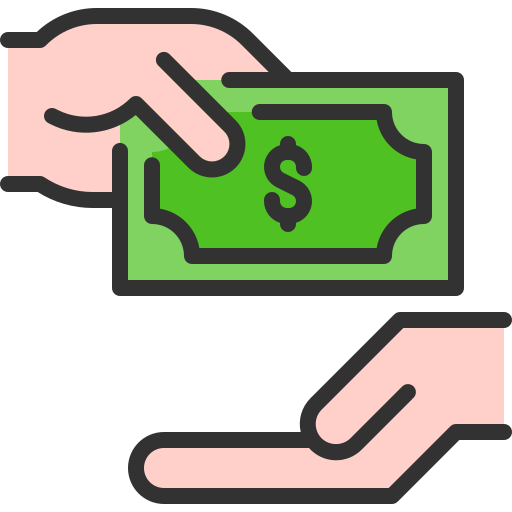 Членские взносы
Ценные бумаги
Гранты международных и казахстанских доноров
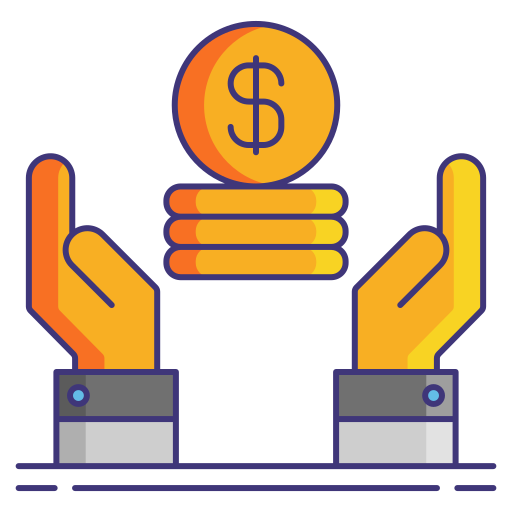 Спонсорская помощь компаний
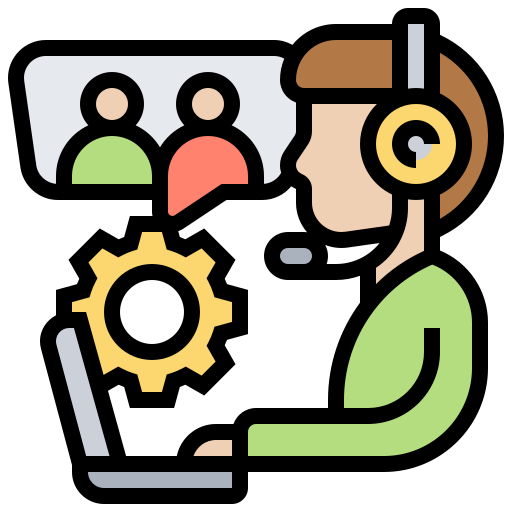 Социальные ЗаказыГосударственные             Гранты                                              Премии
Коммерческие услуги
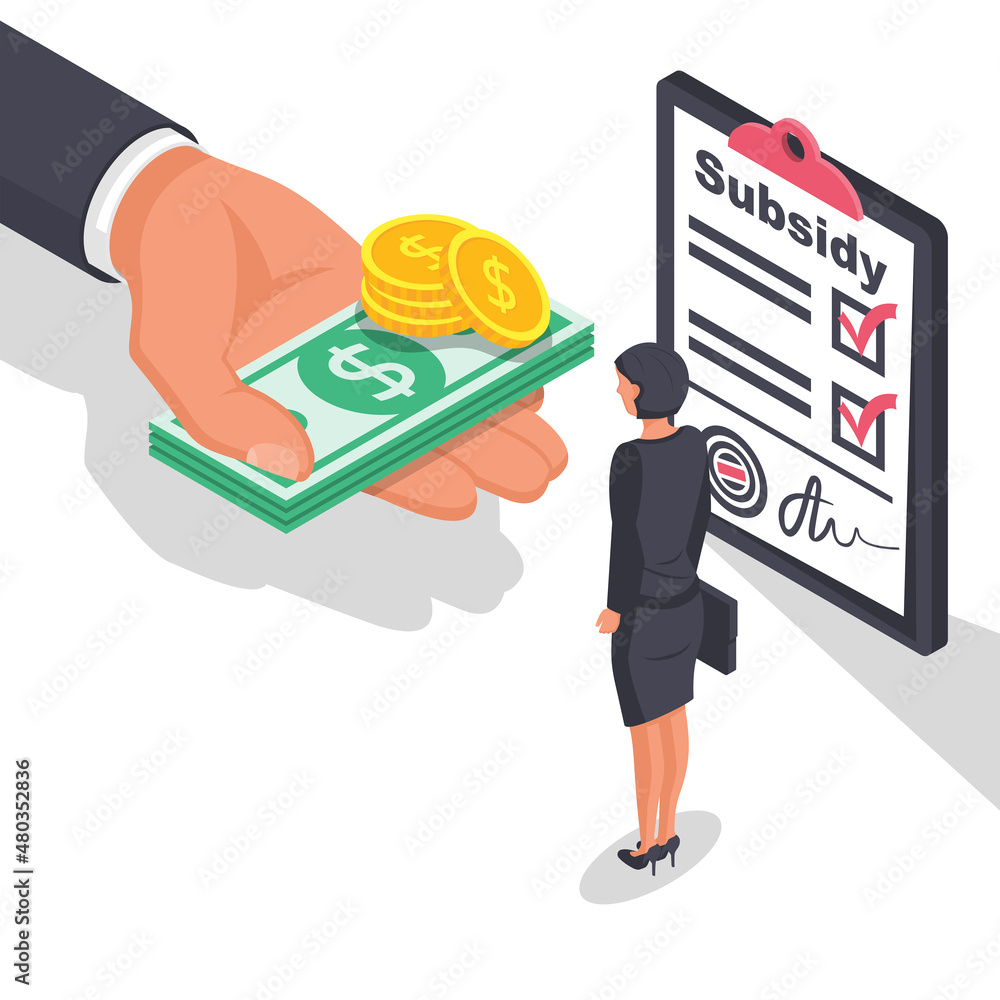 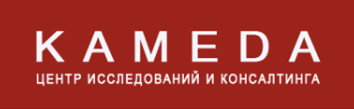 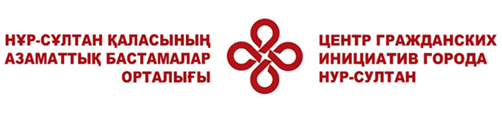 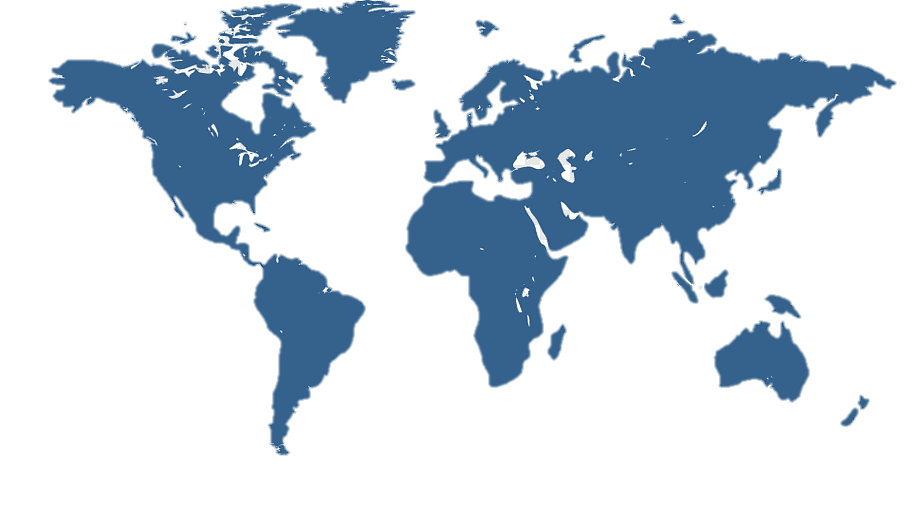 Зарубежные доноры
Представительство ООН в Казахстане (ПРООН), Агентства ООН (UNICEF, UN Women,UNAIDS, Фонд ООН по развитию демократии)

Агентства по международному развитию: USAID, ЕС, CIDA, Британский Совет, GIZ

Банки развития: Всемирный Банк (World Bank), ЕБРР, АБР, ИБР

Посольства: Германии, США, Польши, Турции, Франции, Европейская Комиссия

Фонды: Фонд Сороса, National Endowment for Democracy (NDE), Фонд Евразия Центральной Азии
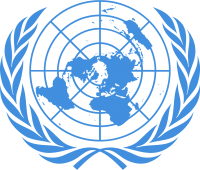 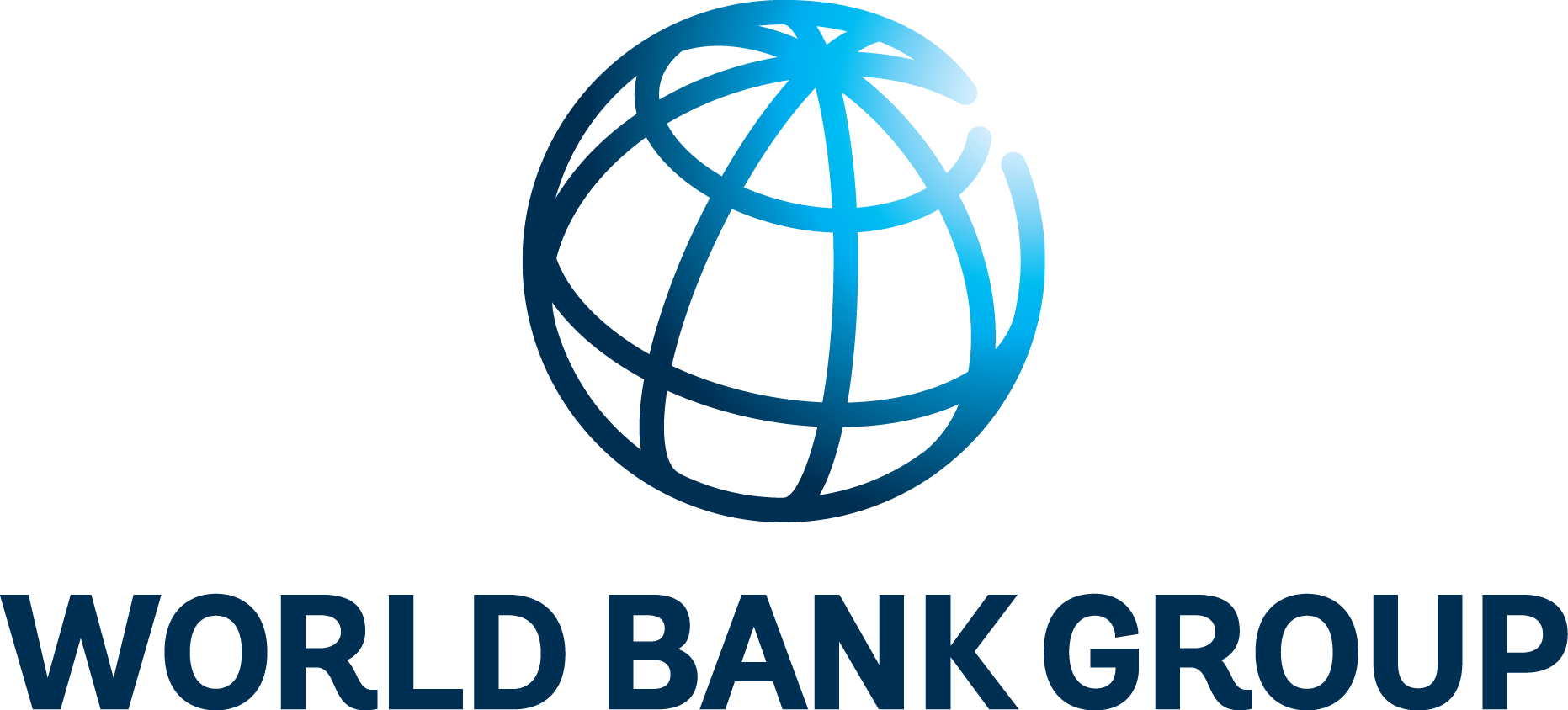 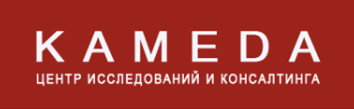 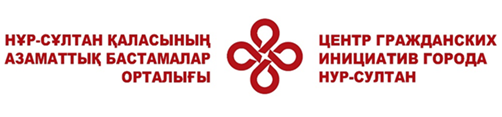 Местные фонды и программы
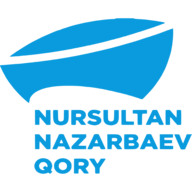 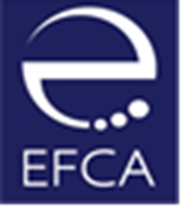 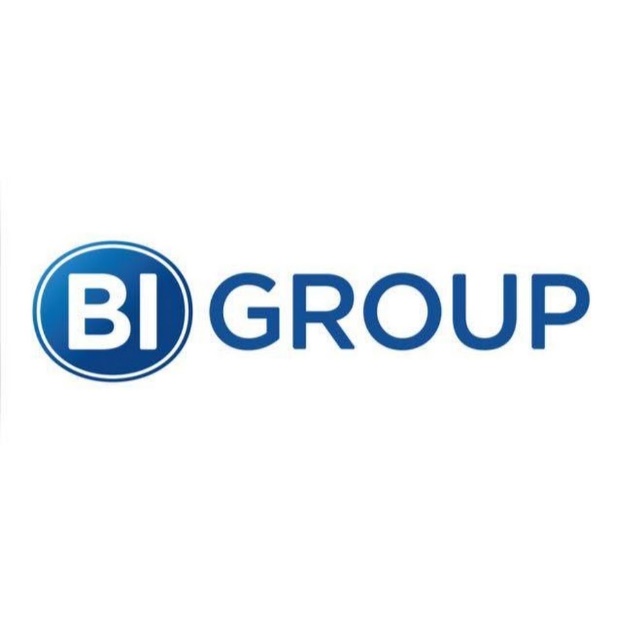 Программы «Общественные работы», «Молодежная практика»
Программы добывающих компаний (Шеврон)
Фонд развития социальных проектов «Samruk-Kazyna Trust»
Фонд BI group
Фонд Нурсултана Назарбаева
НАО «Центр Поддержки Гражданских Инициатив»
Фонд развития предпринимательства «ДАМУ»
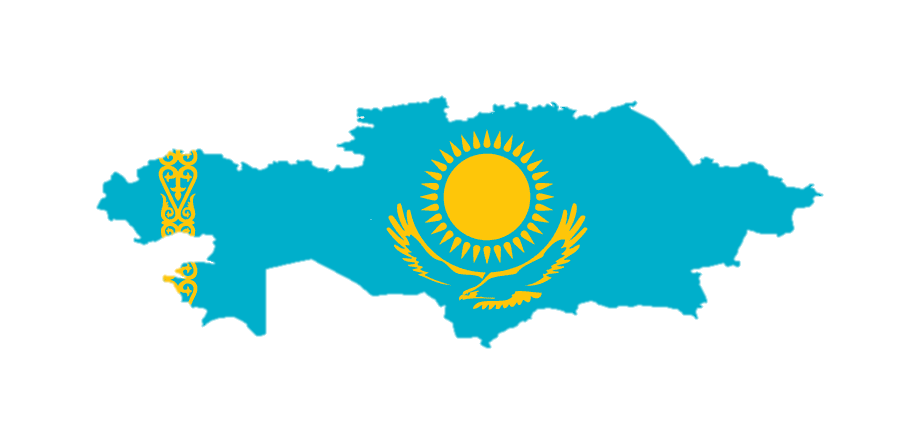 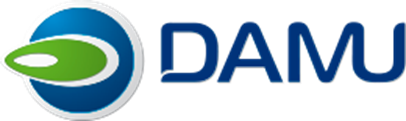 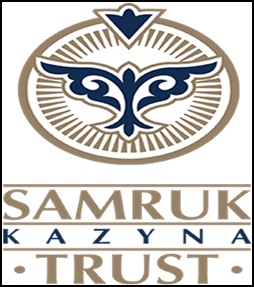 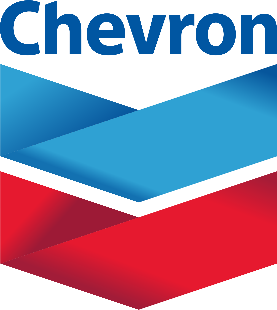 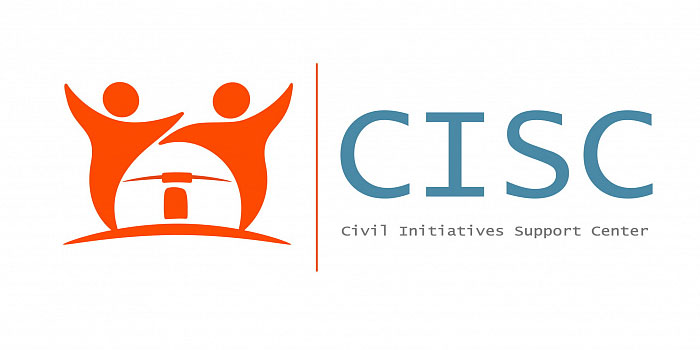 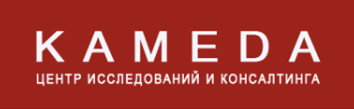 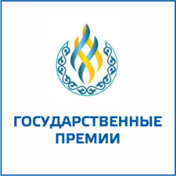 Присуждается ежегодно неправительственным организациям за внесенный вклад в решение социальных задач республиканского, отраслевого и регионального уровней
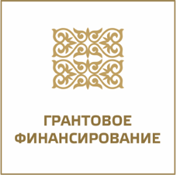 Привлечение потенциала институтов гражданского  общества к решению актуальных вопросов  развития социальной  сферы
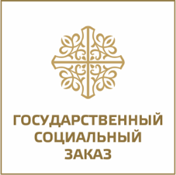 Форма реализации социальных программ, социальных проектов, направленных на решение задач в социальной сфере, выполняемых неправительственными организациями за счет бюджетных средств.
Важно!!! Для получения государственного финансирования необходимо быть зарегистрированным в Базе данных НПО (www.infonpo.gov.kz ). Для участия в конкурсе на получение государственного социального заказа необходимо быть зарегистрированным на портале государственных закупок
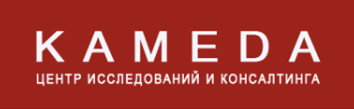 ПРЕДОСТАВЛЕНИЕ ГРАНТОВ И ПРЕМИИ ДЛЯ НПО
Гранты и премии будут вручаться за достижения по следующим направлениям:
Достижения целей в области образования, науки, информации, физической культуры и спорта
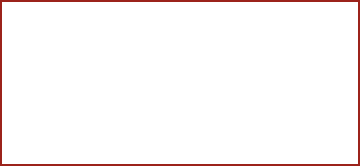 Помощь детям-сиротам, детям из неполных и многодетных семей
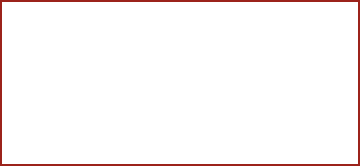 Развитие культуры и искусства
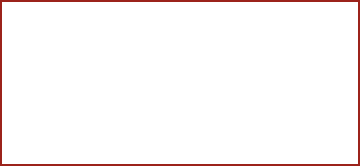 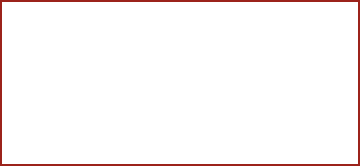 Охрана здоровья граждан, пропаганда здорового образа жизни
Защита прав, законных интересов граждан и организаций
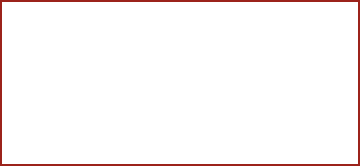 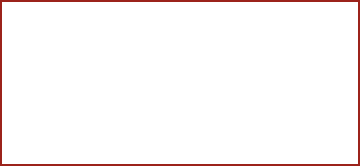 Охрана окружающей среды
Поддержка молодежной политики и детских инициатив
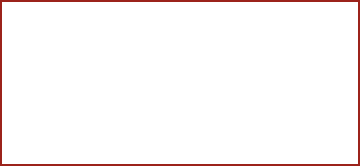 Содействие решению семейно-демографических и гендерных вопросов
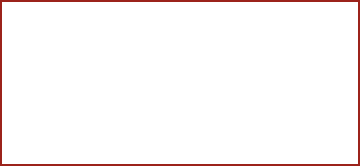 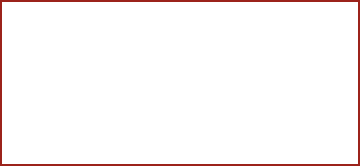 Содействие обеспечению трудовой занятости населения
Охрана историко-культурного наследия
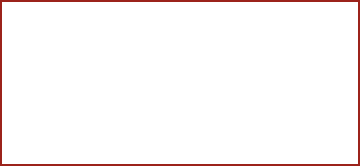 Содействие службам-пробации при оказании социально-правовой помощи лицам, состоящим на их учете
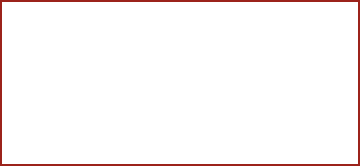 Проведение общественного мониторинга качества оказания гос. услуг
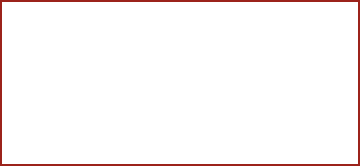 Содействие развитию гражданского общества, в том числе повышению эффективности деятельности НПО
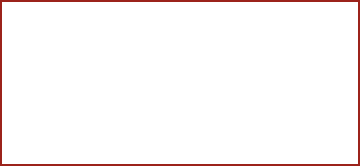 формирования ответственного обращения с животными, в том числе поддержки приютов для животных
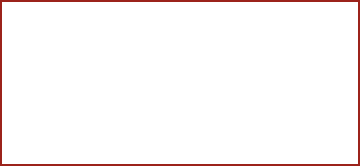 Укрепление общественного согласия и общенационального единства
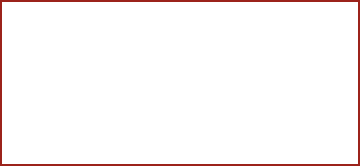 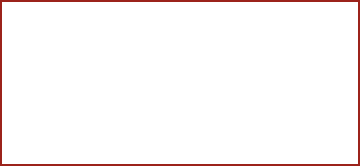 Поддержка социально уязвимых слоев населения
Развитие и поддержка волонтерских инициатив
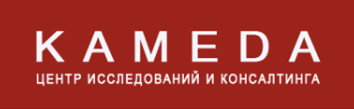 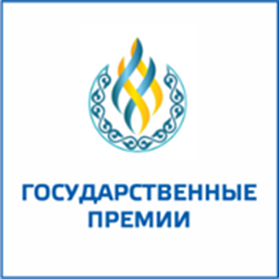 Премия для НПО
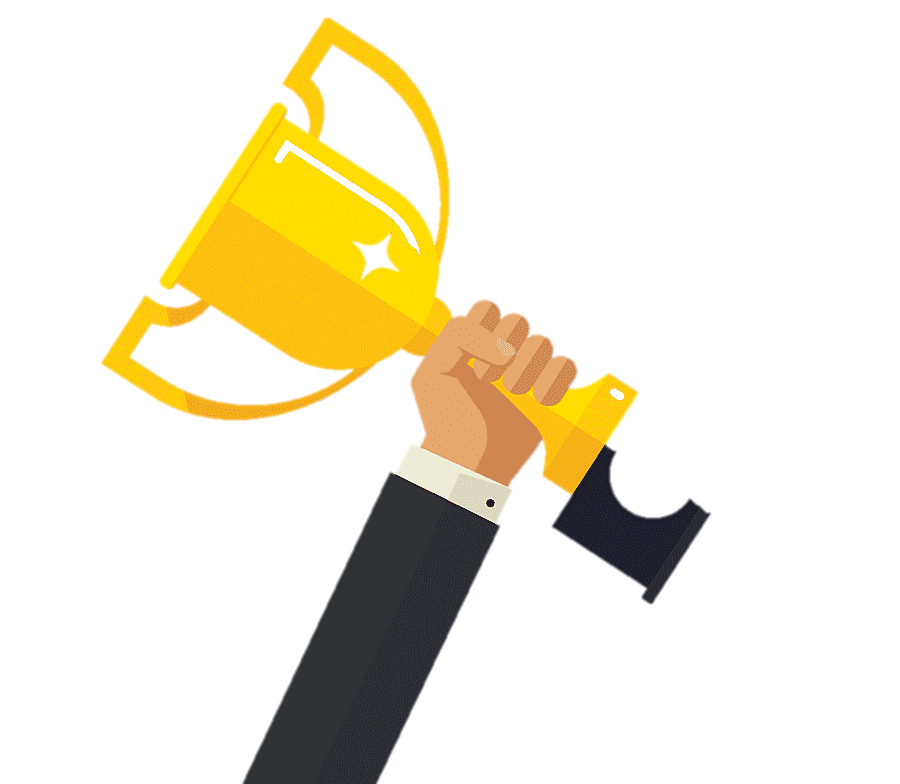 Присуждается уполномоченным органом в сфере взаимодействия с неправительственными организациями (далее - уполномоченный орган) ежегодно неправительственным организациям за внесенный вклад в решение социальных задач республиканского, отраслевого и регионального уровней (Правила присуждения премий)
Объявление размещается Уполномоченным органом (Министерство информации и общественного развития РК) на интернет-ресурсе ежегодно не позднее 1 июля.
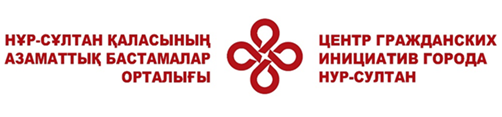 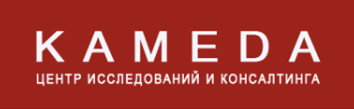 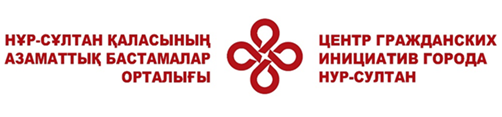 Стратегическое партнерства
Стратегический партнер

НПО, прошедшая конкурсный отбор в соответствии с правилами осуществления государственного заказа на реализацию стратегического партнерства, с которой заключен договор на выполнение государственного заказа на реализацию стратегического партнерства.
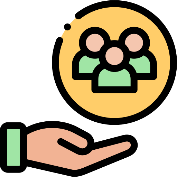 Государственный заказ на реализацию стратегического партнерства

средства, предоставляемые НПО центральными исполнительными органами в целях привлечения потенциала НПО для реализации общенациональных приоритетов.
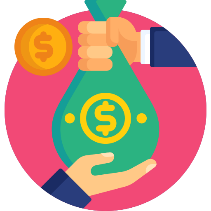 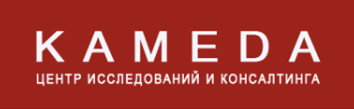 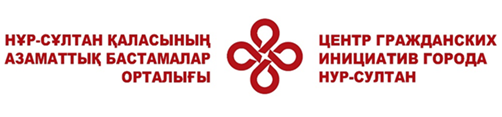 КРАУДФАНДИНГ
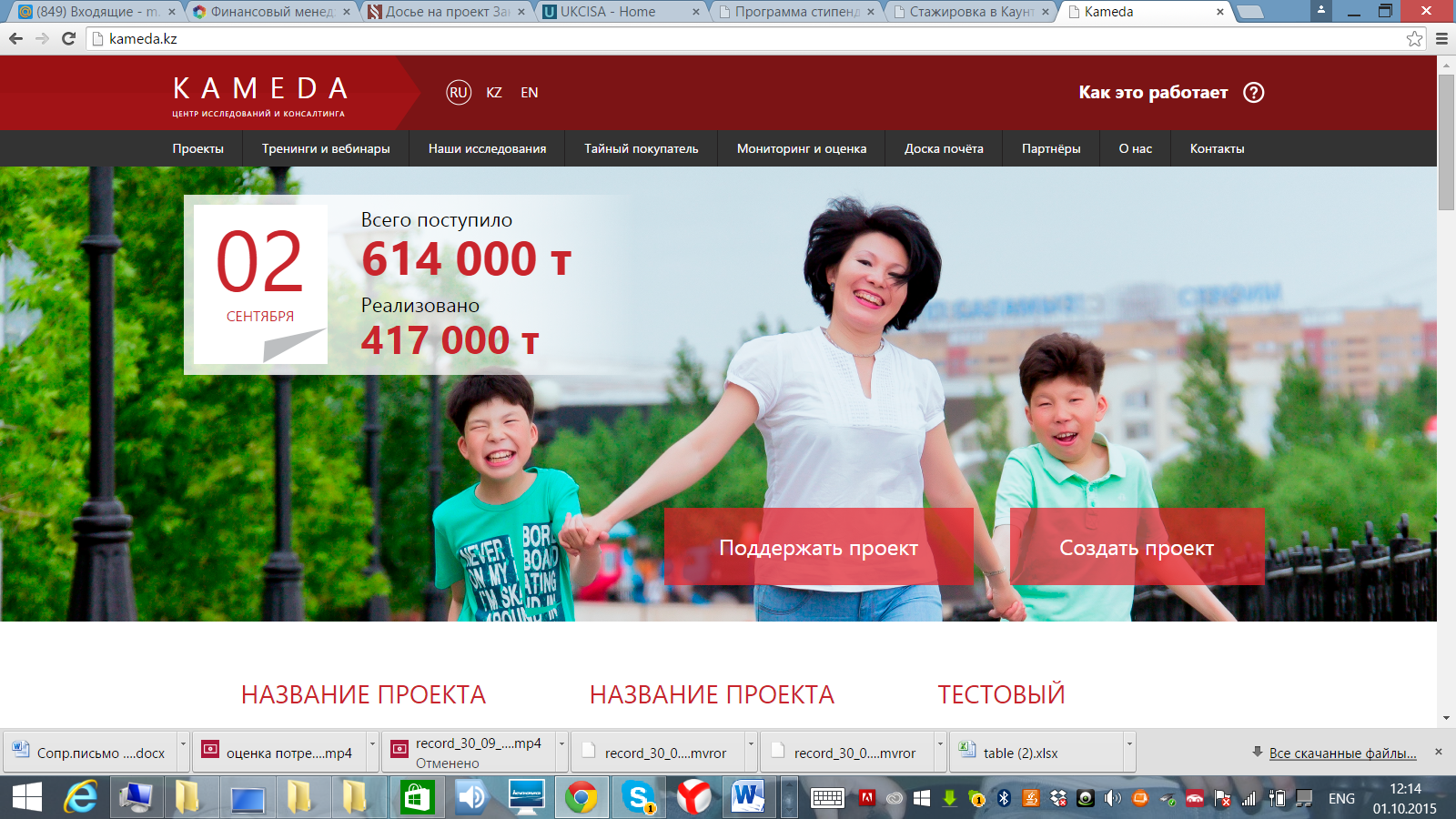 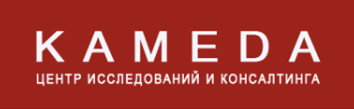 Экосистема  краудфандинга
Бизнес-экосистема — Экономическое сообщество, которое состоит из совокупности взаимосвязанных организаций и физических лиц (стейкхолдеры). Экономическое сообщество производит товары и услуги, ценные для потребителя, которые также являются частью экосистемы.
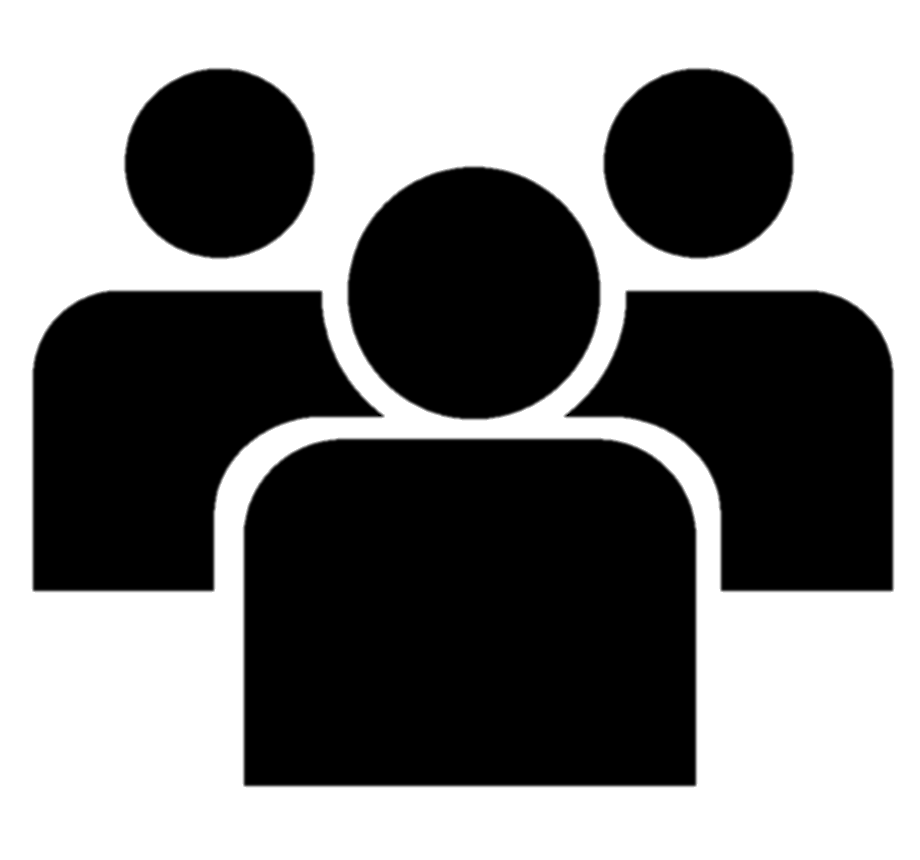 Краудфандинг – это сообщество



Краудфандинг – это деньги



Краудфандинг невозможен без Интернета
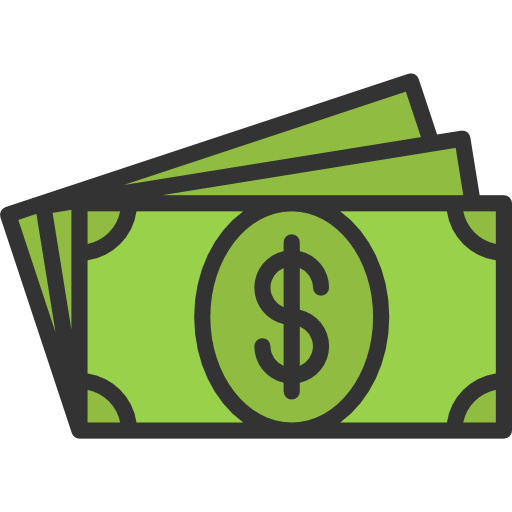 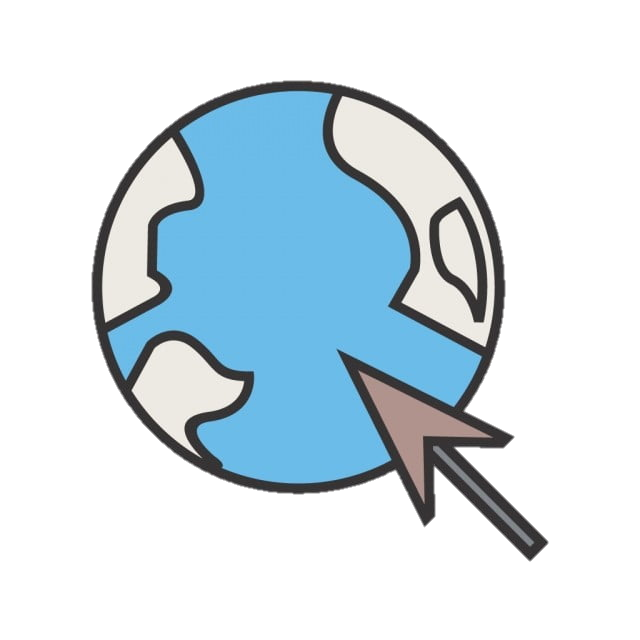 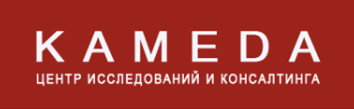 Специфика различных краудфандинговых платформ
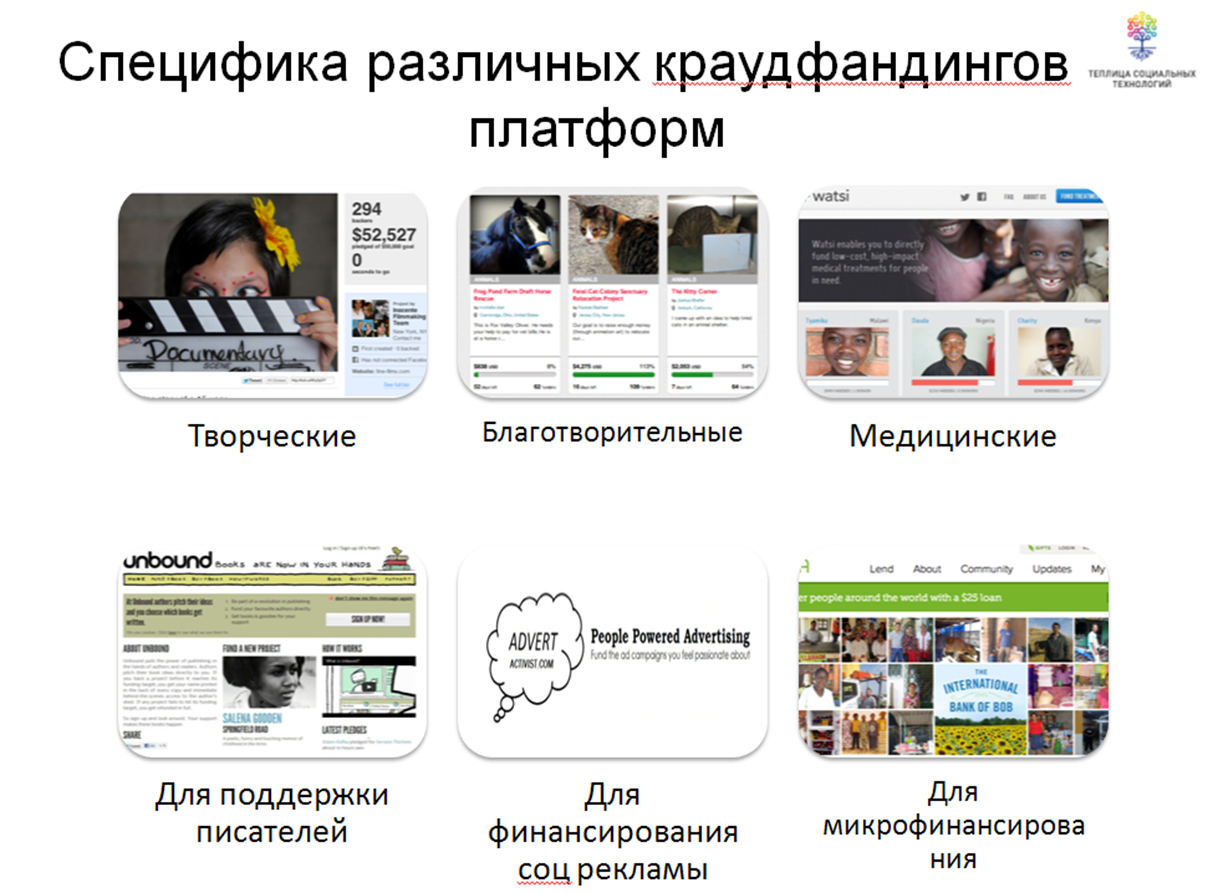 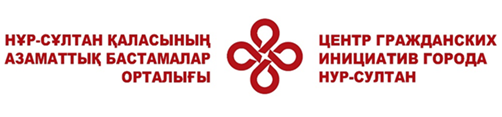 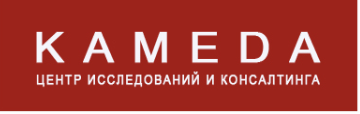 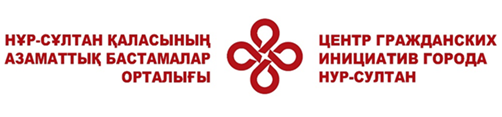 КРАУДФАНДИНГОВЫЕ ПЛАТФОРМЫ
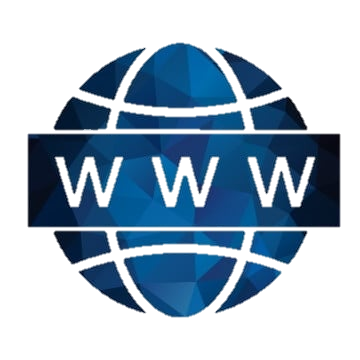 https://start-time.kz/main 
https://takiedela.ru/   
https://www.indiegogo.com/ 
https://www.kickstarter.com/ 
https://www.kiva.org/about 
https://planeta.ru/ 
https://www.airfunding.net/ 
https://www.ulule.com/ 
http://www.goteo.org/ 
https://wemakeit.com/ 
https://www.booomerang.dk/ 
https://www.gofundme.com/c/fundraising-tips/sharing 
https://entrepreneur.indiegogo.com/community/
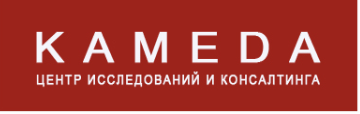 Контрольный список экосистемы краудфандинга
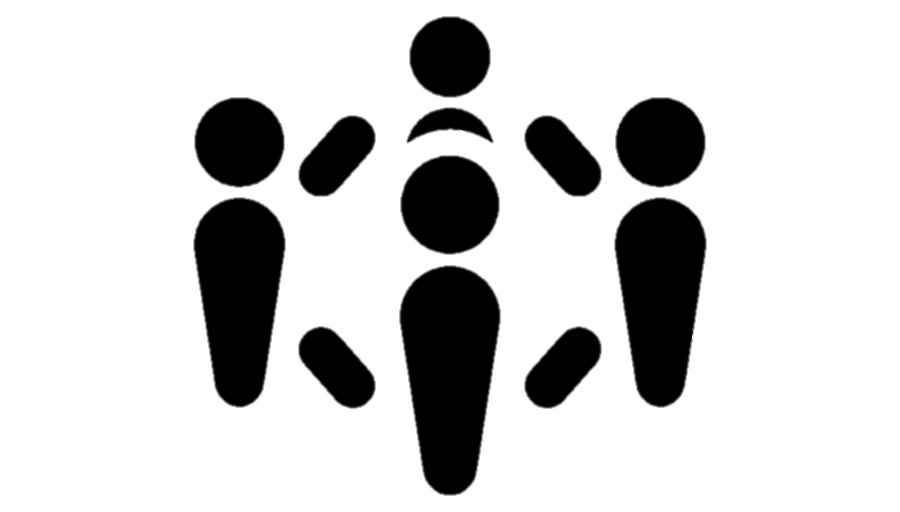 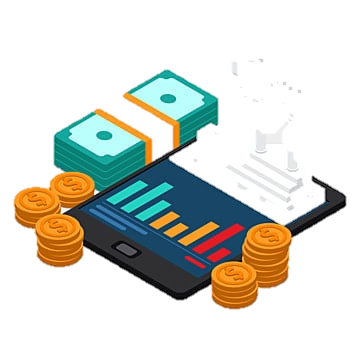 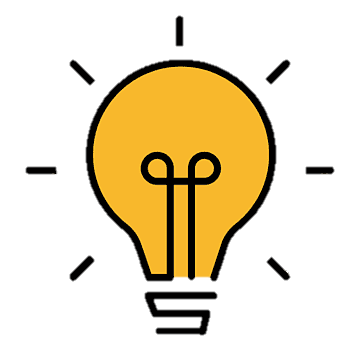 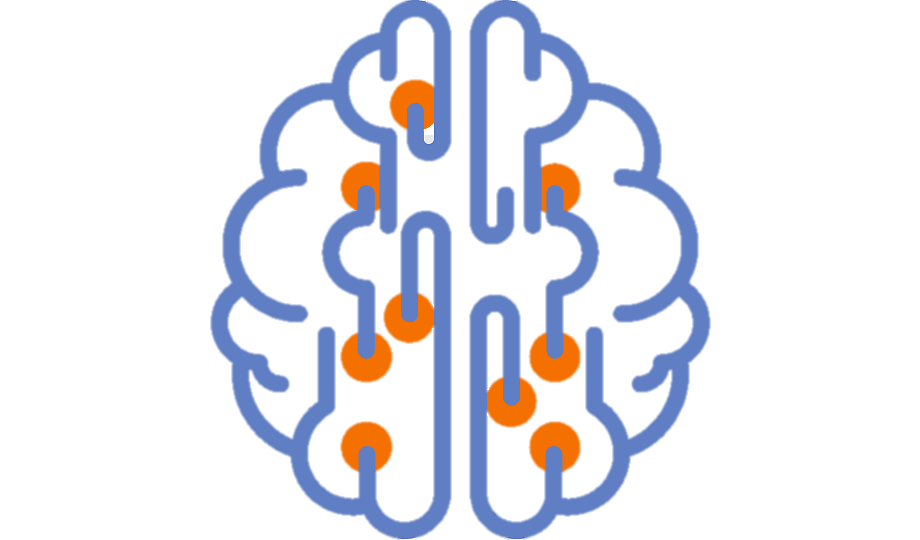 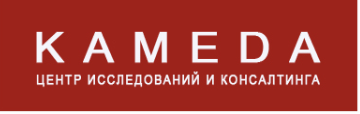 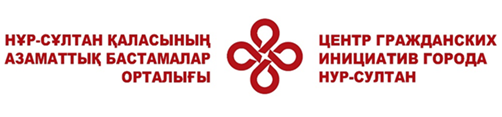 Социальное предпринимательство
Процесс создания ценностей путем объединения уникальных ресурсов  для получения высокой социальной отдачи
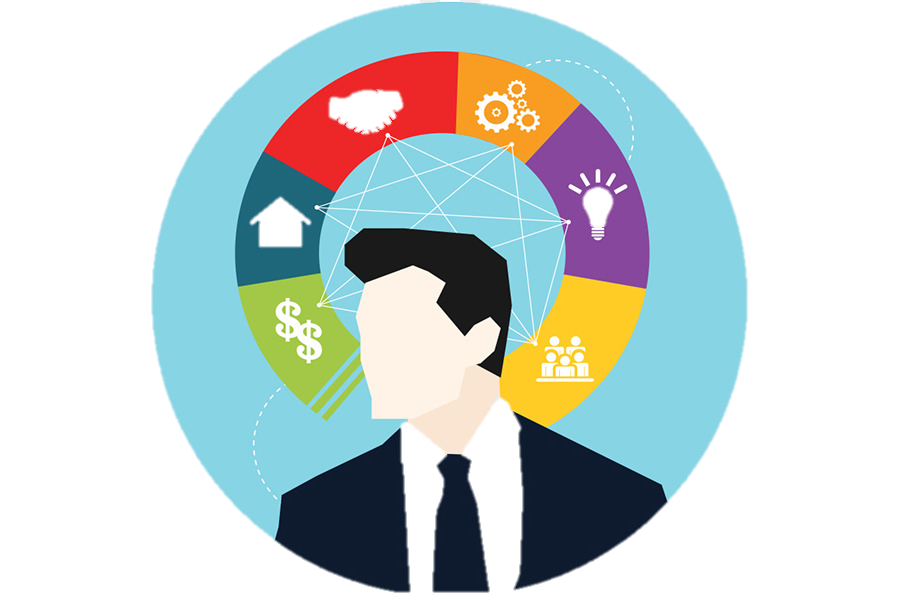 Если вы решили стать социальным предпринимателем:
Какие СОЦИАЛЬНЫЕ ЦЕННОСТИ вы создаете?
Какова ваша БИЗНЕС МОДЕЛЬ?
Как МАСШТАБИРОВАТЬ?
Как обеспечить УСТОЙЧИВОСТЬ?
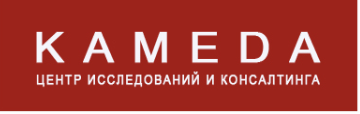 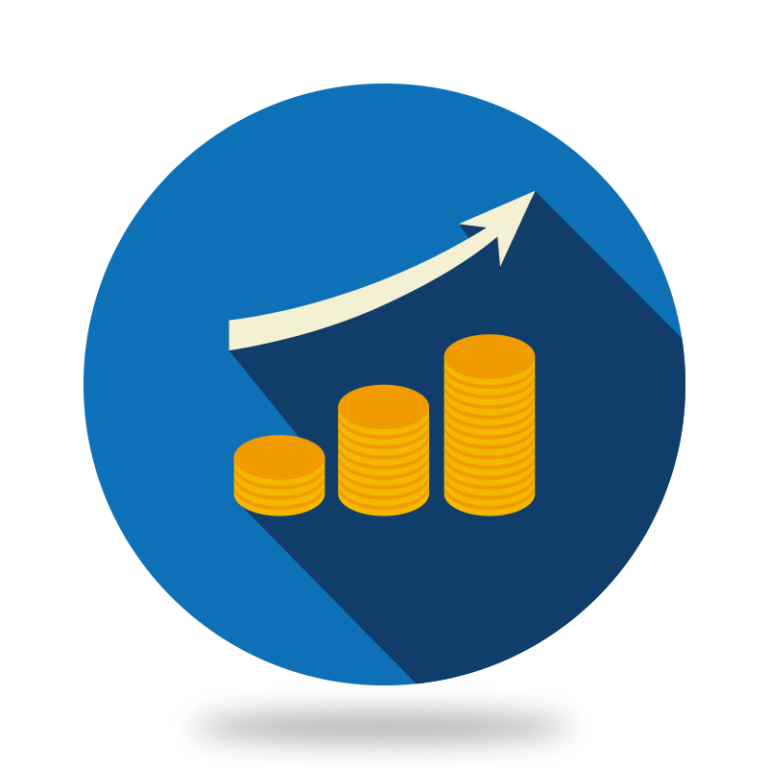 Социальное воздействие (направленность на решение или смягчение конкретной осязаемой социальной проблемы)
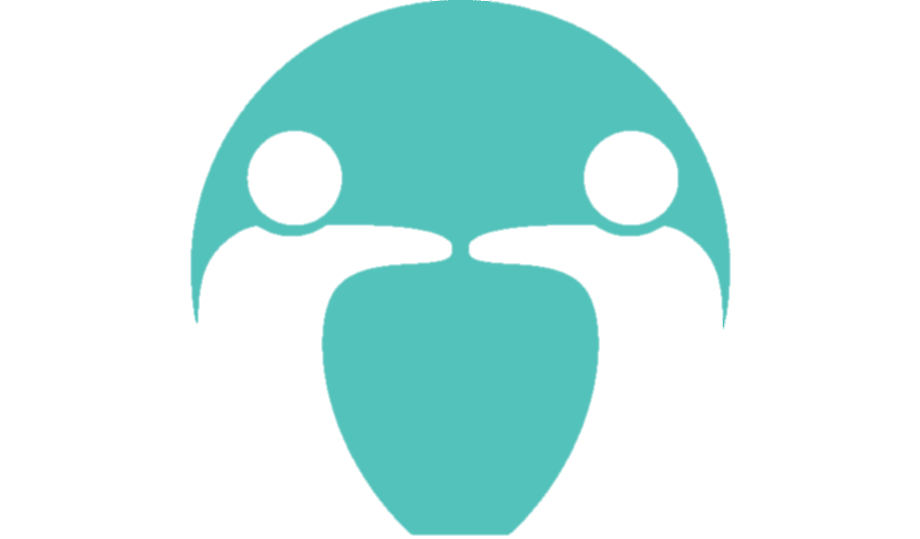 Самоокупаемость и финансовая устойчивость (независимость от постоянного внешнего финансирования)
Критерии социального предпринимательства
Тиражируемость (увеличение масштаба деятельности социального предприятия и распространение опыта (модели) с целью увеличения социального воздействия
Предпринимательский подход (способность предпринимателя видеть пустые рыночные ниши, находить возможности, аккумулировать ресурсы, разрабатывать новые решения, оказывающие долгосрочное позитивное влияние)
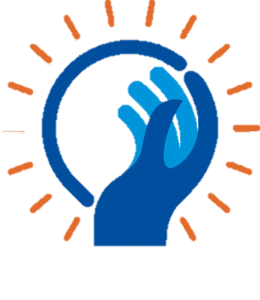 Инновационность (применение новых подходов, новых способов решения давно существующей социальной проблемы
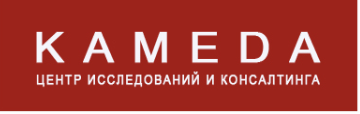 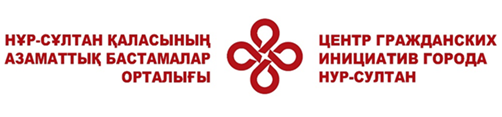 Модель Канвас: Бюро ремонта
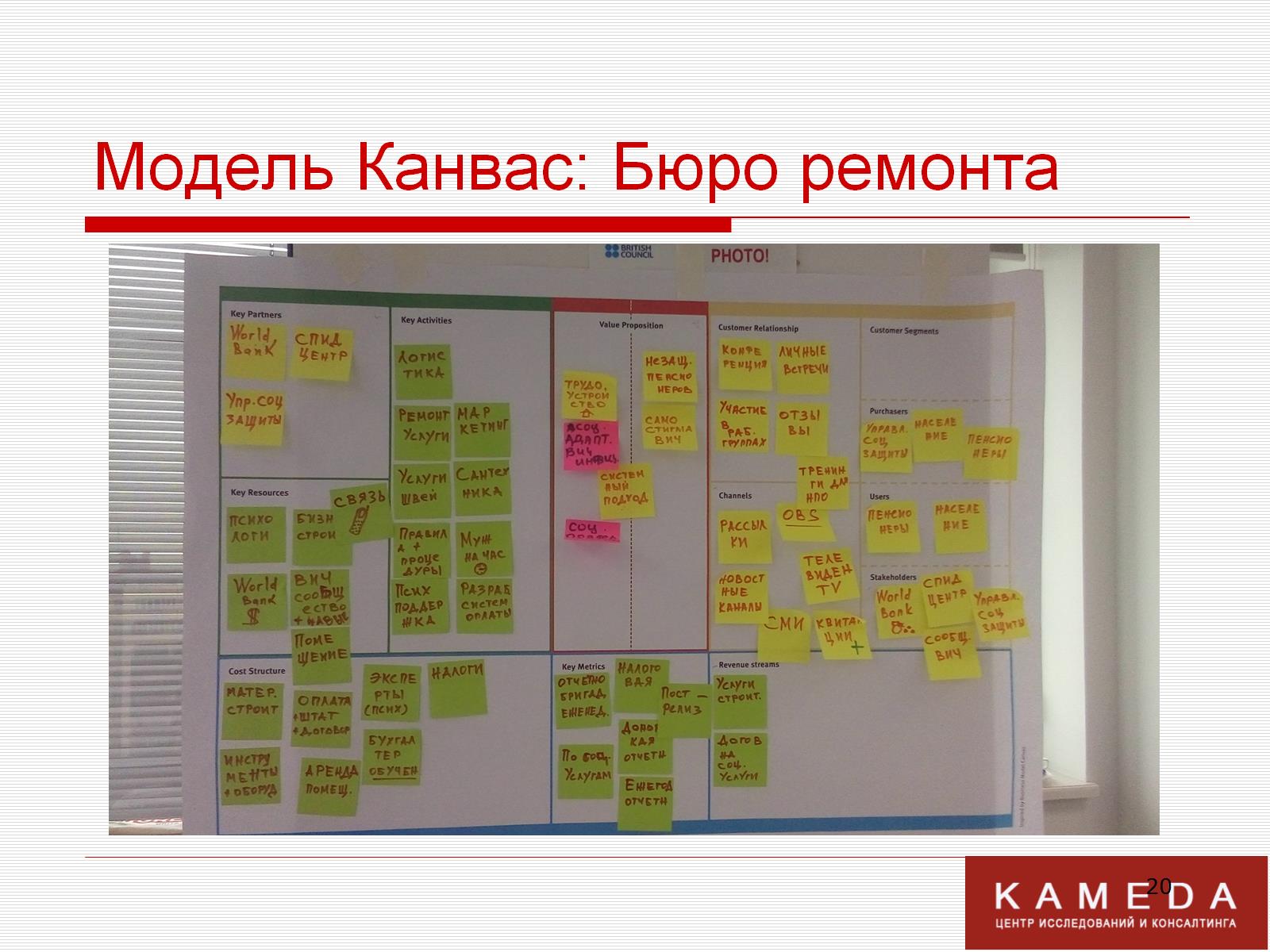 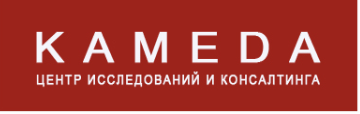 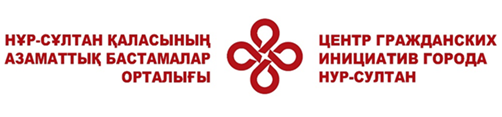 СОЦИАЛЬНОЕ ПРОЕКТИРОВАНИЕ
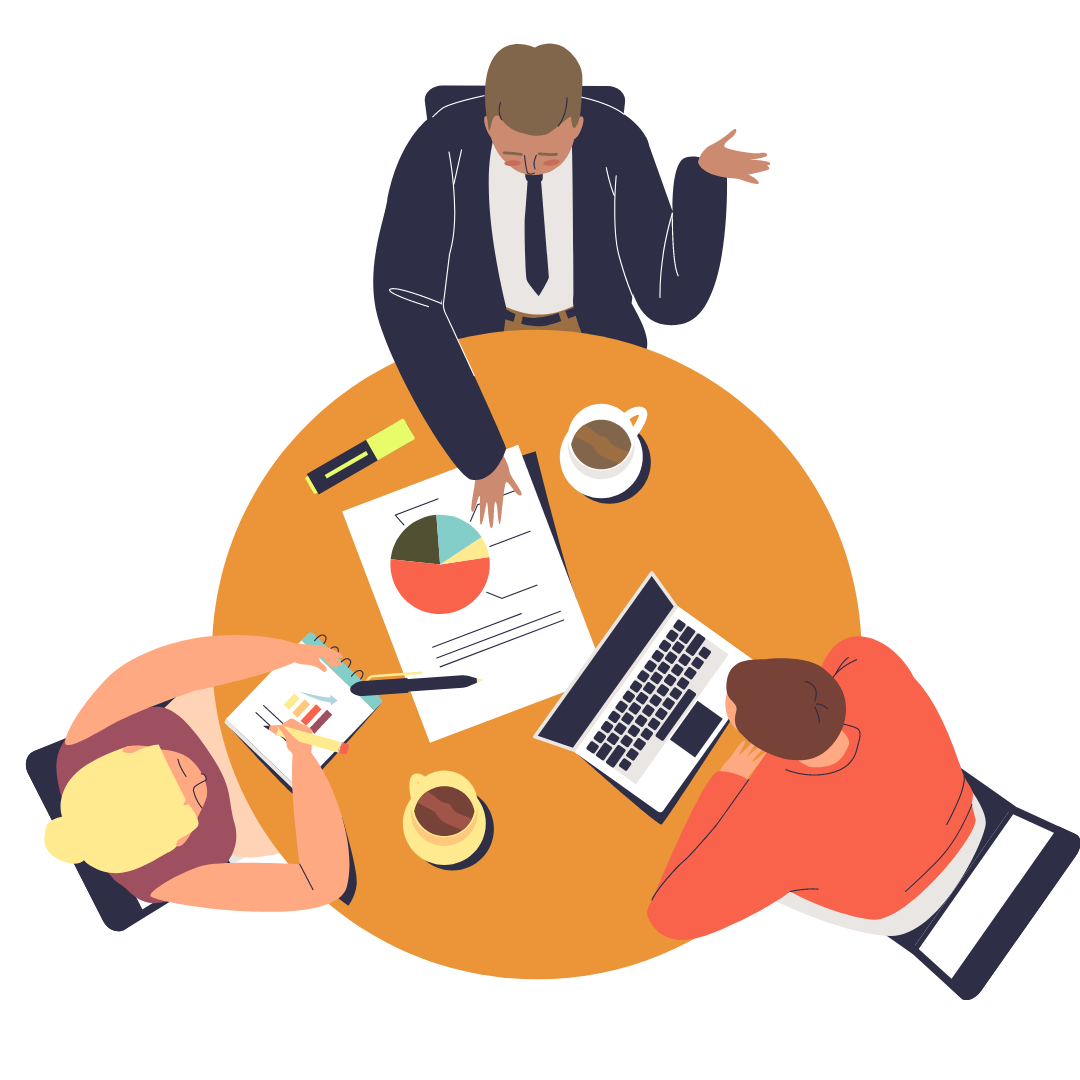 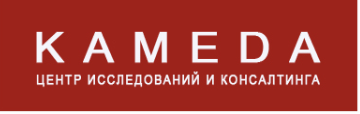 Виды запросов
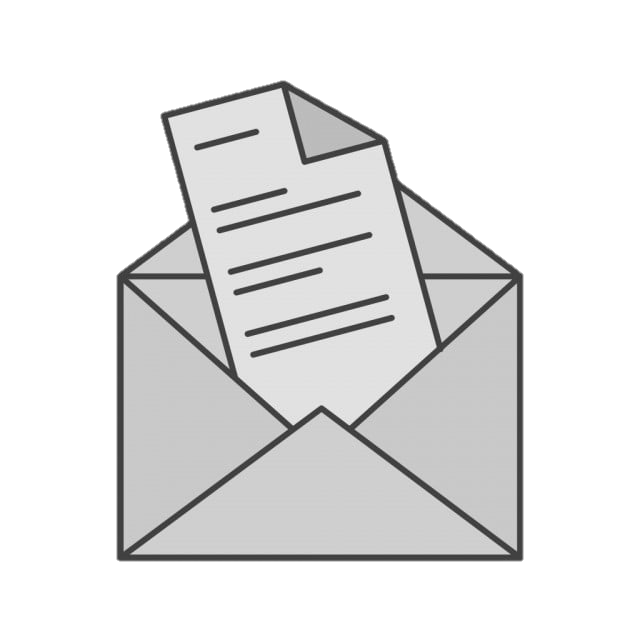 Разработка заявок (доноры, спонсоры, банки)
Подготовка и рассылка писем
Презентации 
Личные встречи
Социальная реклама
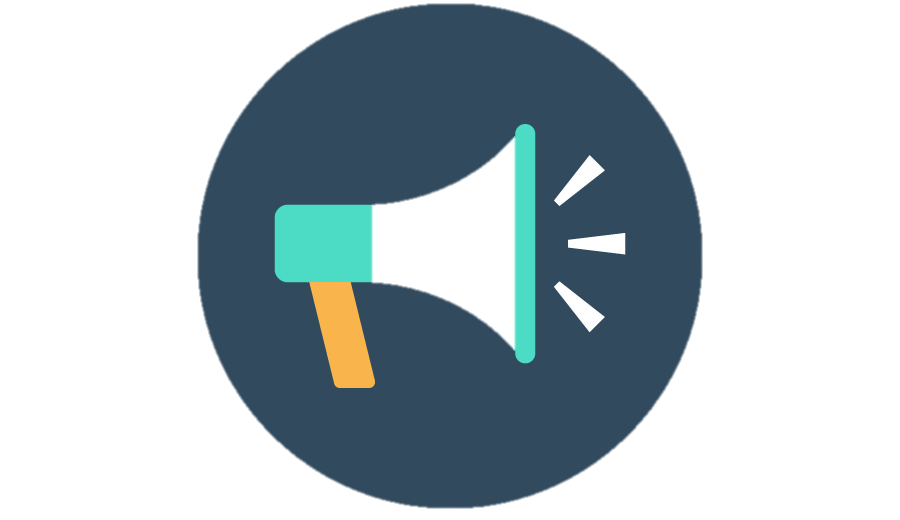 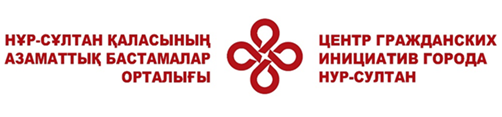 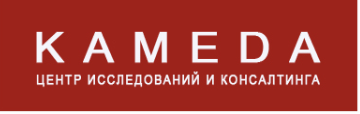 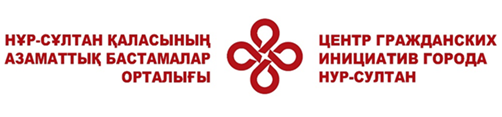 Определение
Проект
Программа
Инициатива
Запланированное изменение
Имеет конкретную цель
Включает взаимосвязанные виды деятельности
Выполняется в определенной последовательности
Ограниченные и заранее определенные ресурсы
Ограниченное и заранее определенное время выполнения
Новизна, уникальность (не рутинная работа)
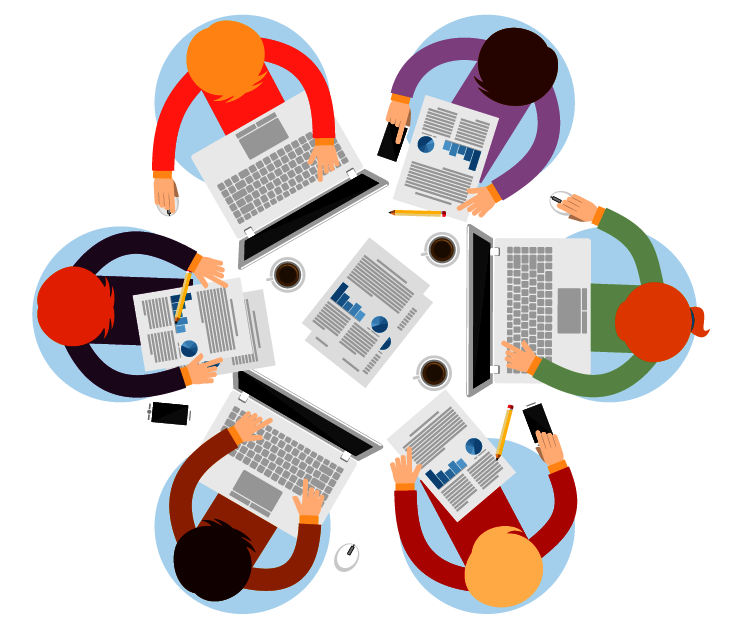 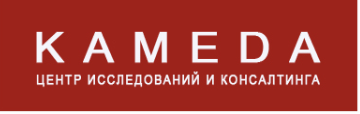 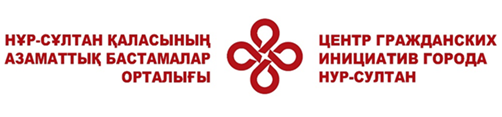 Жизненный цикл проекта
Оценка потребностей
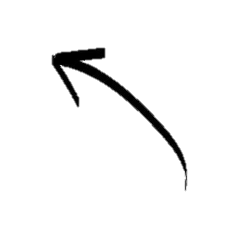 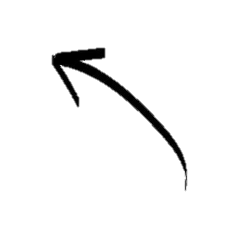 Планирование проекта
УЧАСТИЕ
Закрытие
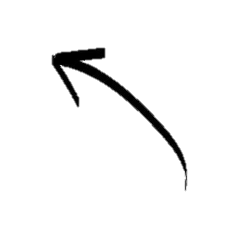 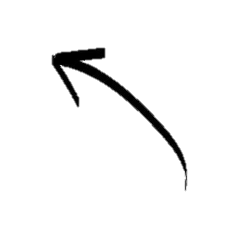 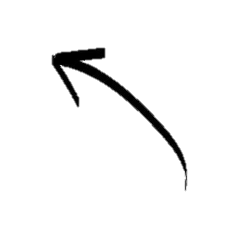 Мониторинг и оценка
Осуществление проекта
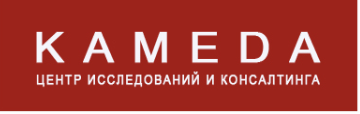 Что такое бизнес-план и/или план социального проекта?
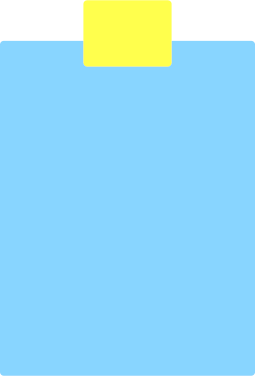 Детальный план или программа ведения бизнеса на перспективу. 

Включает план действий фирмы в различных сферах: от экономики до производства.

Содержит сведения о способах организации бизнеса, производства, рынках сбыта его продукции, маркетинге и методах продвижения продукции.

Документ, содержащий серьезные финансовые расчеты, которые определяют, сколько средств нужно вложить в проект и сколько этот проект даст в итоге чистой прибыли.
Вопросы, которые следует задать себе:

Что я хочу делать?
Как я это буду делать?
Сколько денег мне на это потребуется?
Где и кому я это буду продавать?
Сколько я на этом в итоге заработаю?
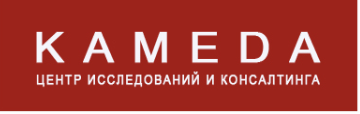 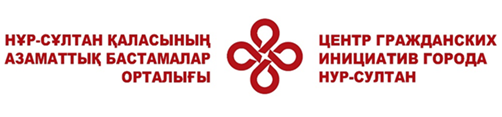 ЗАЧЕМ НУЖЕН БИЗНЕС-ПЛАН? и/или план социального проекта
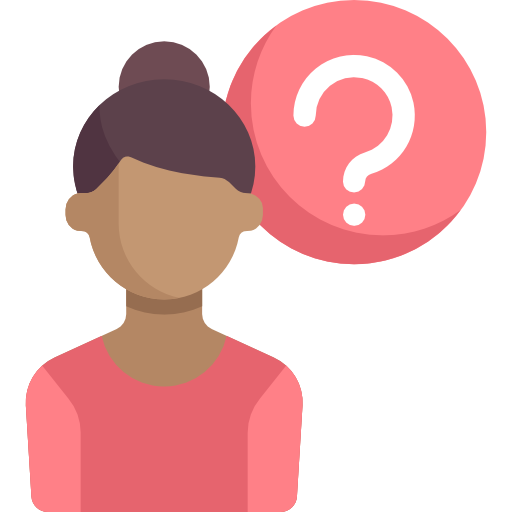 Необходим тому, у кого есть идея (проект или готовый для продажи продукт), есть собственные средства для ее воплощения и есть команда, которая будет идею реализовывать; 

Весьма необходим тому, у кого есть идея, есть собственные средства, но нет команды для ее воплощения;

Жизненно необходим тому, у кого есть идея (проект или готовый для продажи продукт) и нет ни команды, ни средств для её воплощения.
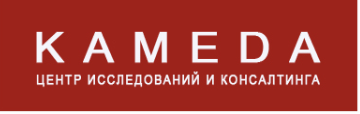 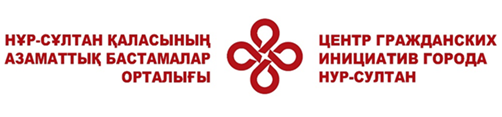 Бизнес план
План социального проекта
1. Титульный лист
2. Оглавление
3.Меморандум о конфиденциальности
4. Резюме
5.Описание предприятия и отрасли
6. Описание продукции (услуг)
7. Маркетинг и сбыт продукции
8. Производственный план 
9. Организационный план
10.Финансовый план: интегральные показатели эффективности
11. Риски и гарантии
12. Приложения
Информация о заявителе
Описание проблемы 
Цели и задачи проекта
Ожидаемые результаты
Рабочий план проекта
Партнеры, бенефициары проекта
Устойчивость проекта
Риски проекта
Мониторинг и оценка проекта
Бюджет
Приложения
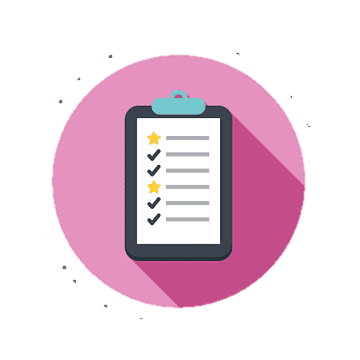 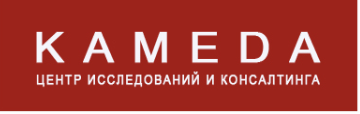 2. Описание проблемы
3. Цели и задачи проекта
1. Информация о заявителе
10. Бюджет
4. Ожидаемые результаты
Компоненты заявки
9. Мониторинг и оценка проекта
5. Рабочий план проекта
6.  Партнеры, бенефициары проекта
8. Риски проекта
7. Устойчивость проекта
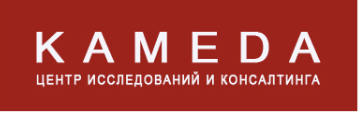 Информация об организации
Название организации, номер регистрации
Банковские данные
Миссия организации
Направления деятельности
Клиенты организации
Партнеры организации
Организационная структура
Опыт в выбранном программном направлении
Текущие источники финансирования
Ресурсы организации 
Описание опыта реализации проектов/программ/услуг
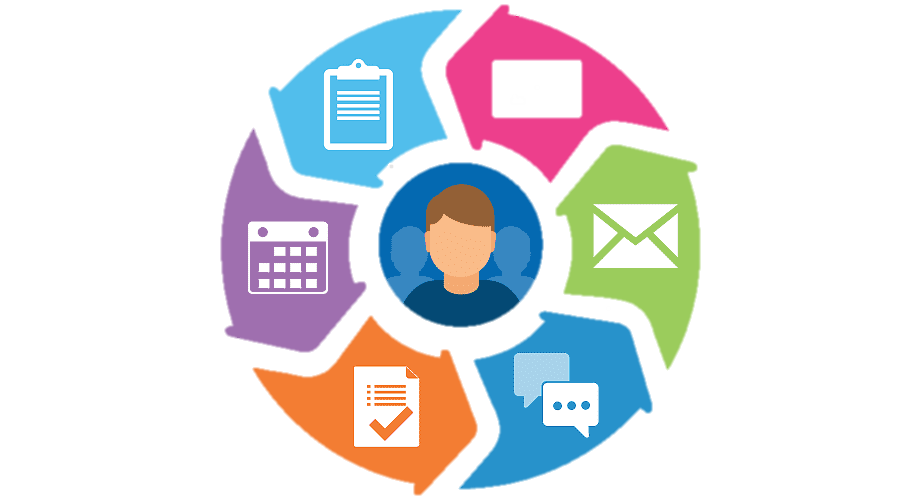 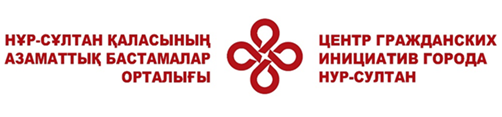 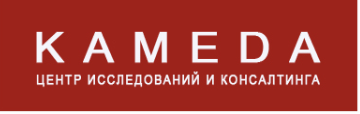 Потребность: четко определить количество, качество и источники необходимых ресурсов:
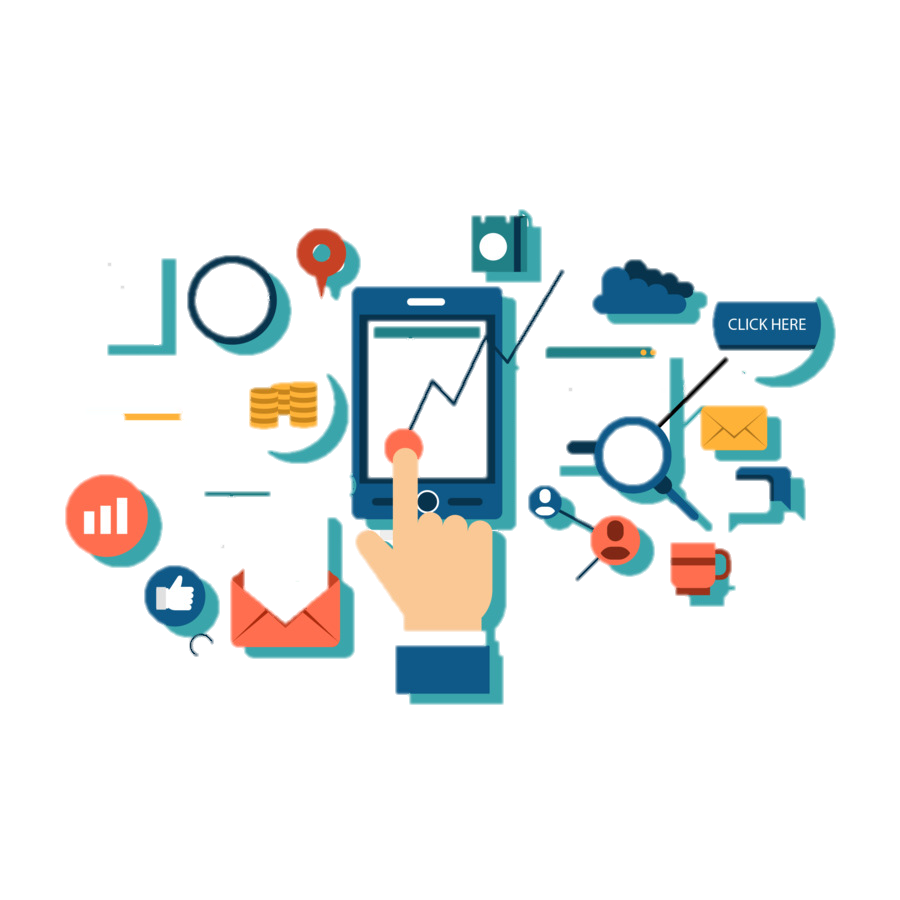 Потребность – испытываемая человеком нужда в
том, что необходимо для его существования и
развития.
Составляющие маркетинга (С и 5Р)
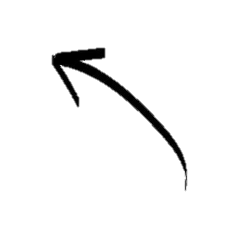 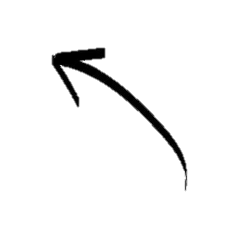 Источник (местоположение)
Производство
Продвижение продукта
Продукт
Потребители
Цена
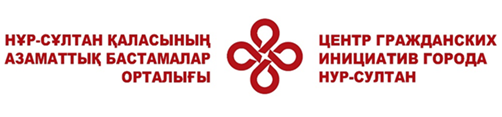 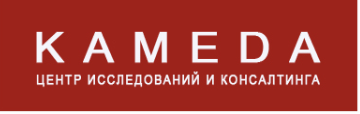 Дерево проблем – метод визуального отображения понимания ключевого вопроса в проблеме
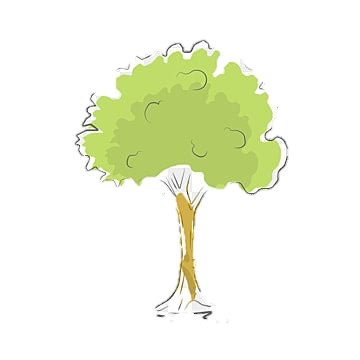 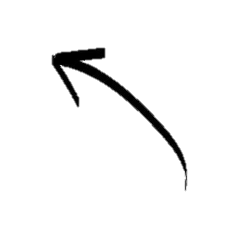 Последствия
Каковы следствия основной проблемы?


В чем основная проблема?


Каковы глубинные причины?


Каков наиболее важный вопрос, которым следует заняться в данной группе?
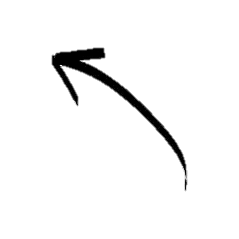 Основная проблема
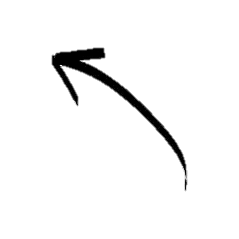 Глубинные причины
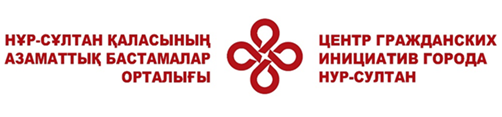 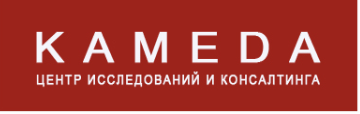 Дерево проблемы
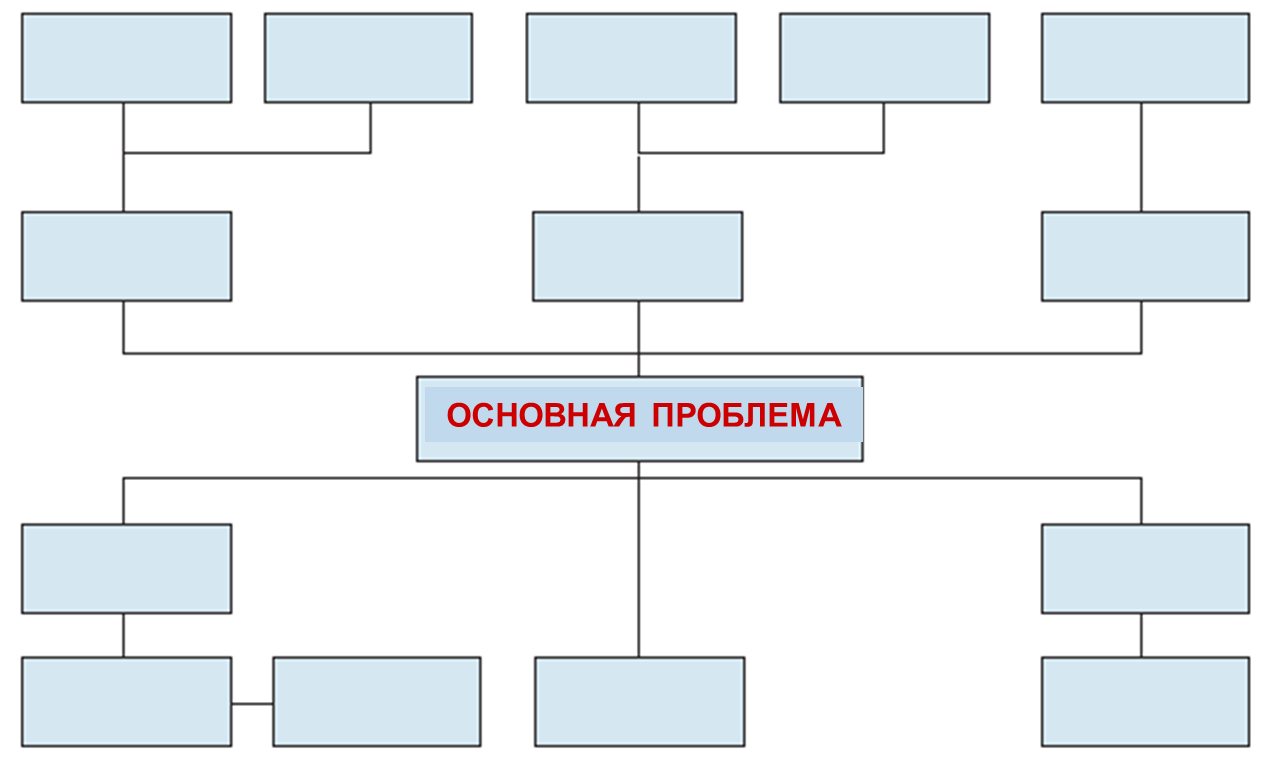 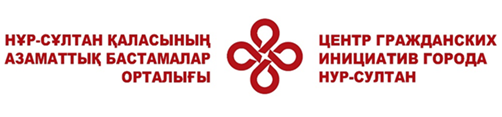 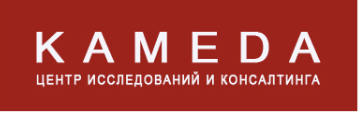 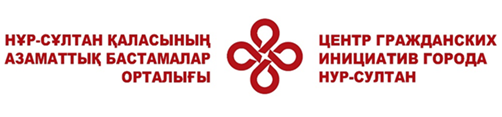 ПРИМЕР «ДЕРЕВА» (1)
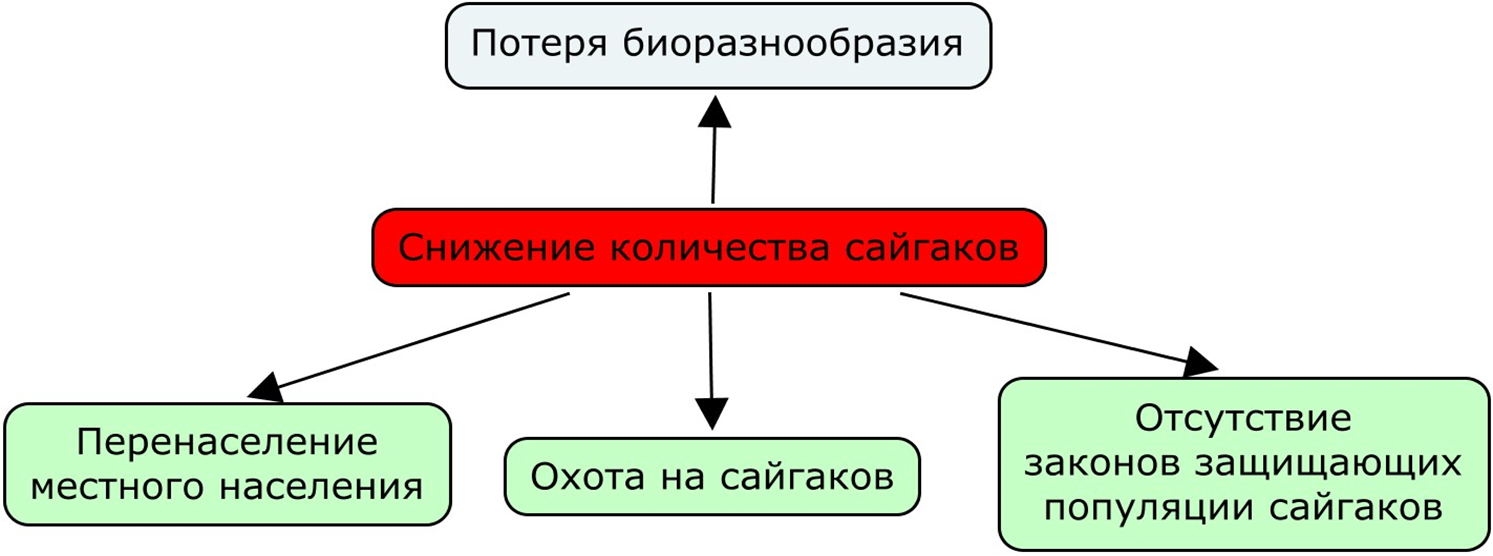 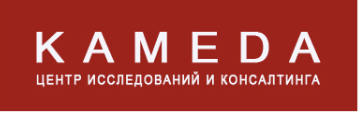 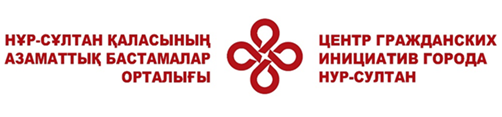 ПРИМЕР «Дерева проблем» (2)
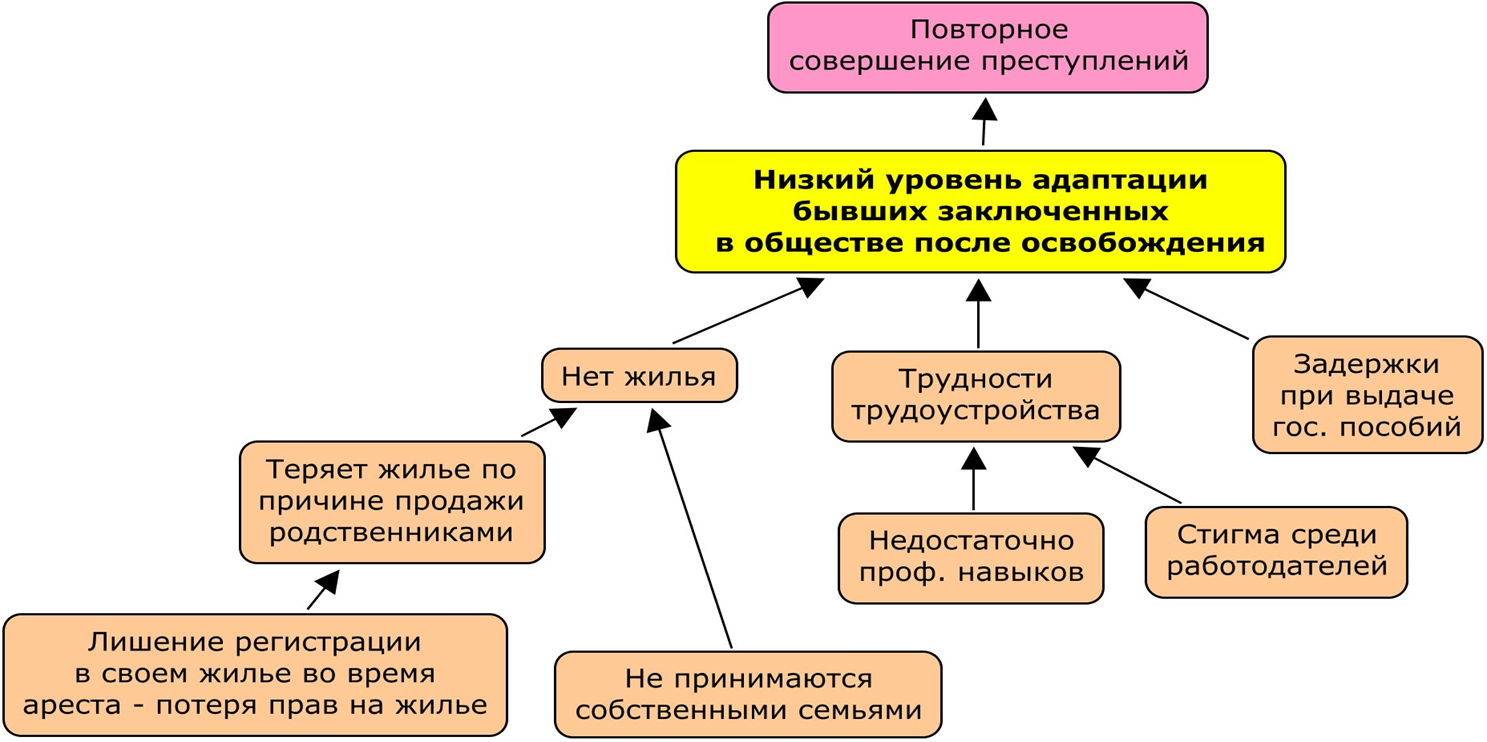 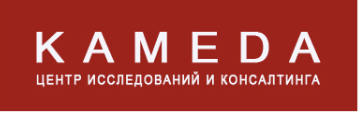 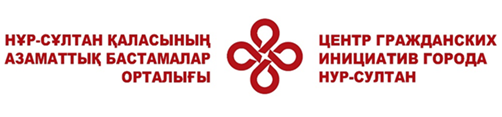 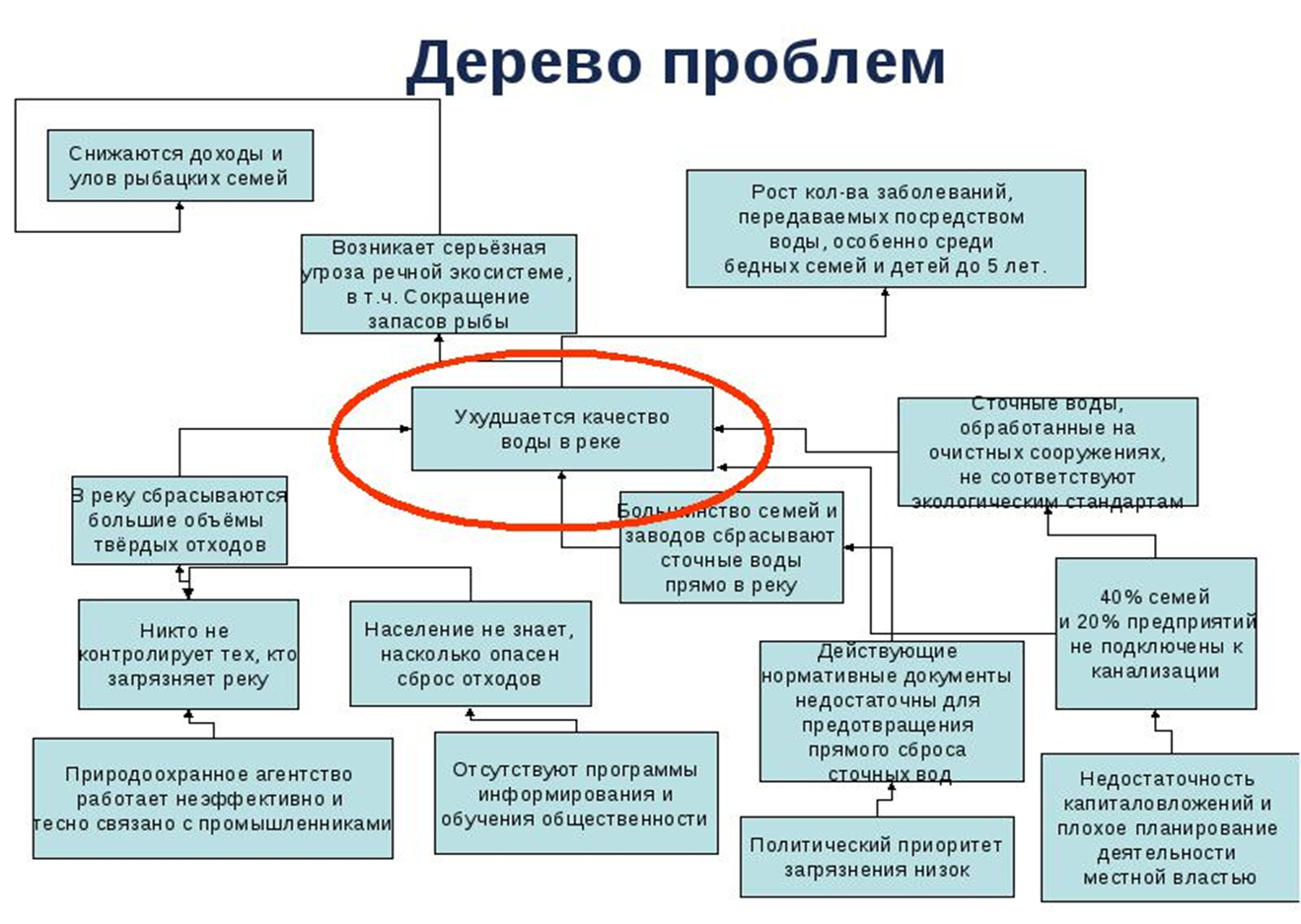 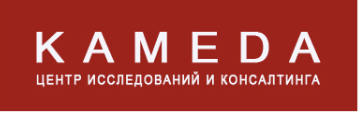 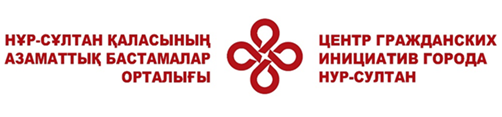 Постановка проблемы
Причины

Почему существует такая проблема?
Сколько причин вызывает данную проблему?
Связаны ли указанные проблемы друг с другом?
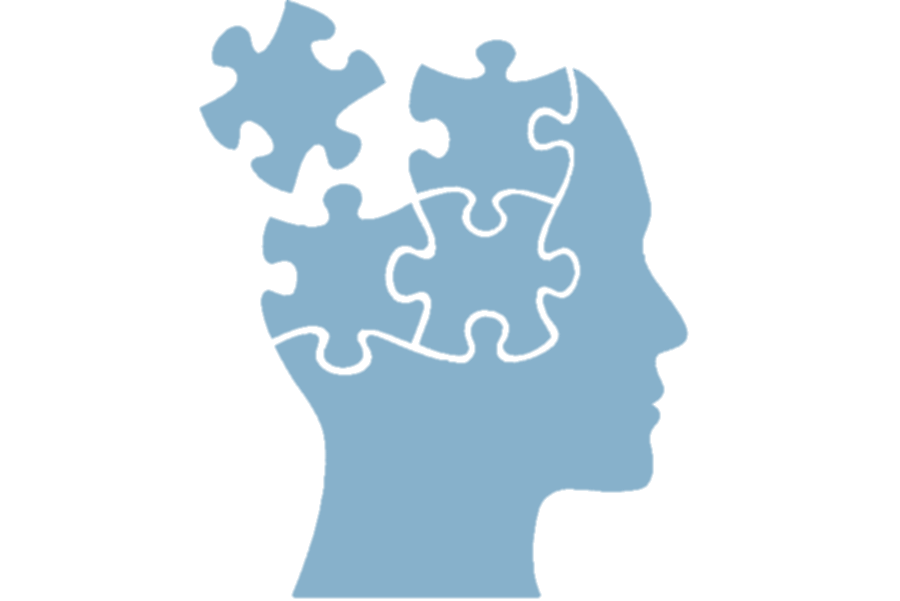 Последствия

Каковы последствия проблемы?
На какое количество людей они влияют?
Присутствуют ли явные политические, культурные и экономические последствия?
Что предлагается?
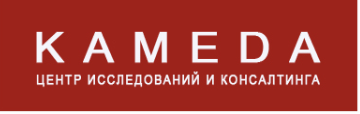 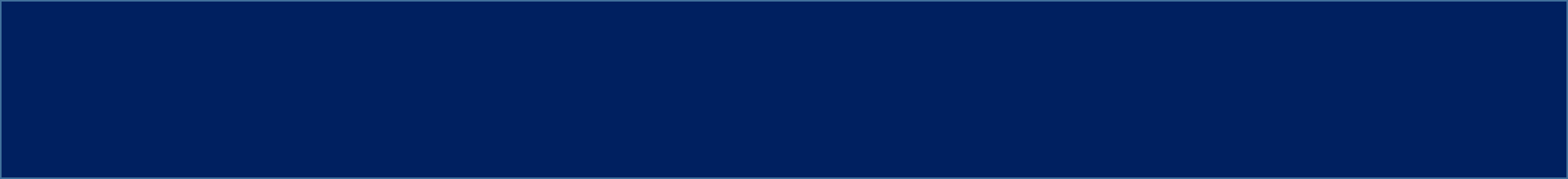 Компоненты заявки: 
Постановка проблемы
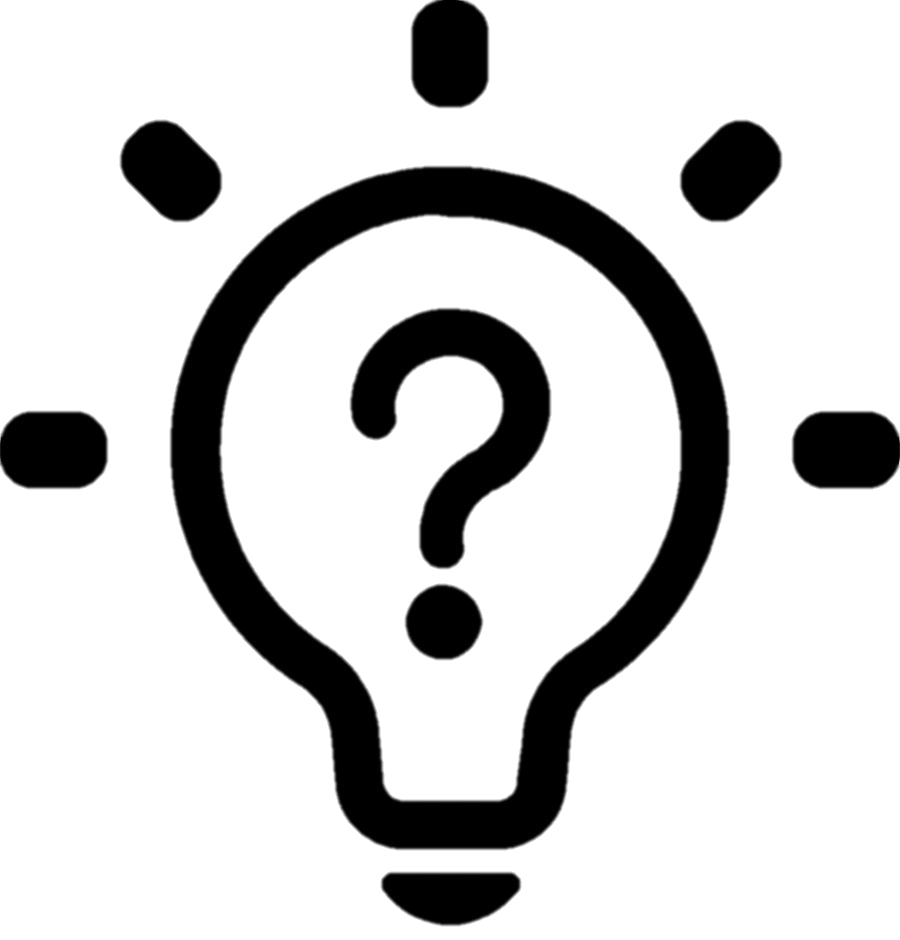 По оценке заболеваемости Рак молочной железы (РМЖ) в РК в последние десятилетия занимает первое место среди онкологических заболеваний женщин, а в 2011 году вышел на первое место среди популяционной онкологической заболеваемости населения Казахстана, составив 20,6 случаев на 100 тыс. населения, сообщает пресс-служба ТОО «Санофи-Авентис Казахстан». 

Доля лиц с РМЖ среди всех онкологических заболеваний женщин составила более 1/4. РМЖ по оценке показателя смертности занял 3 место среди всех злокачественных заболеваний. По мере старения населения повышается риск заболевания новообразованиями. В Южной столице РМЖ занимает 1 место по заболеваемости среди онкологических заболеваний женщин. За прошедшие пять лет число впервые заболевших женщин повысилось с 434 до 472, при этом доля запущенных случаев снизилась с 7% в 2007 до 3% в 2011 году.
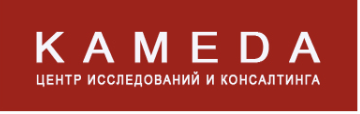 Компоненты заявки: Постановка проблемы
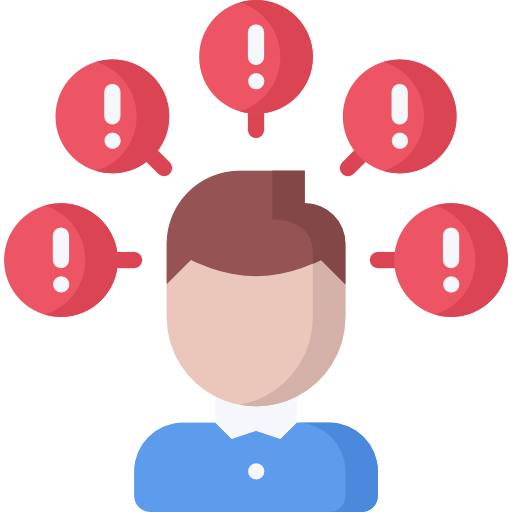 Маммографический скрининг в Казахстане внедрен с 2008 года. Однако только с прошлого года скрининг стал соответствовать требованиям европейских стандартов. Однако, по-прежнему не хватает маммологических центров  и оборудования в учреждениях первичной медико- социальной помощи (ПМСП).  Медицинский персонал перегружен работой и попросту не успевает качественно реагировать на все возникающие случаи и вопросы.
Сами женщины крайне неохотно уделяют внимание этому вопросы, каждая 2-я жительница Казахстана никогда не задумывалась о том, чтоб пройти обследование по собственной воле. В соответствии с официальной статистикой, в нашей стране 42% женщин, страдающих РМЖ, обращаются к доктору только уже на последней стадии заболевания.

В связи с этим налицо потребность проведения ряда систематических мероприятий, направленных на профилактику РМЖ с целью его раннего выявления.
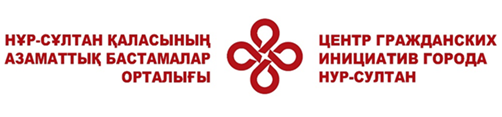 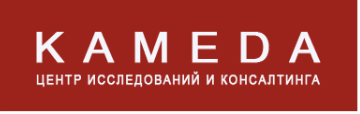 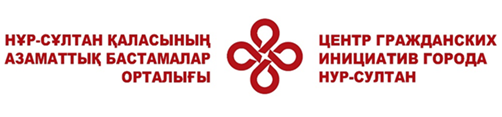 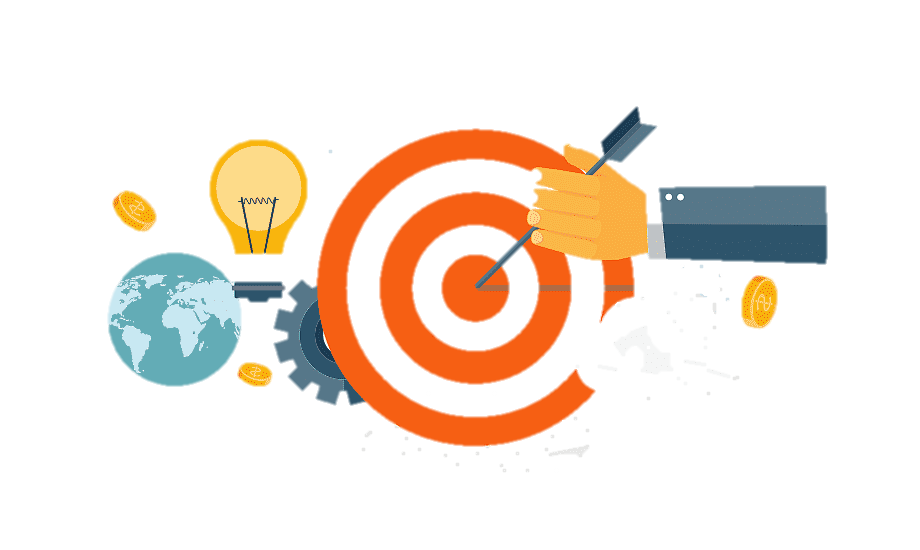 Цель проекта:
Цель проекта показывает ожидаемый результат, который планирует достичь организация.
Цель проекта всегда несет в себе социальную значимость.

Кратко сформулируйте ожидаемый результат.

как Вы видите решение поставленной проблемы
насколько ясно Вы представляете конечный результат
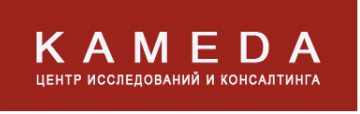 Компоненты заявки: Задачи проекта:
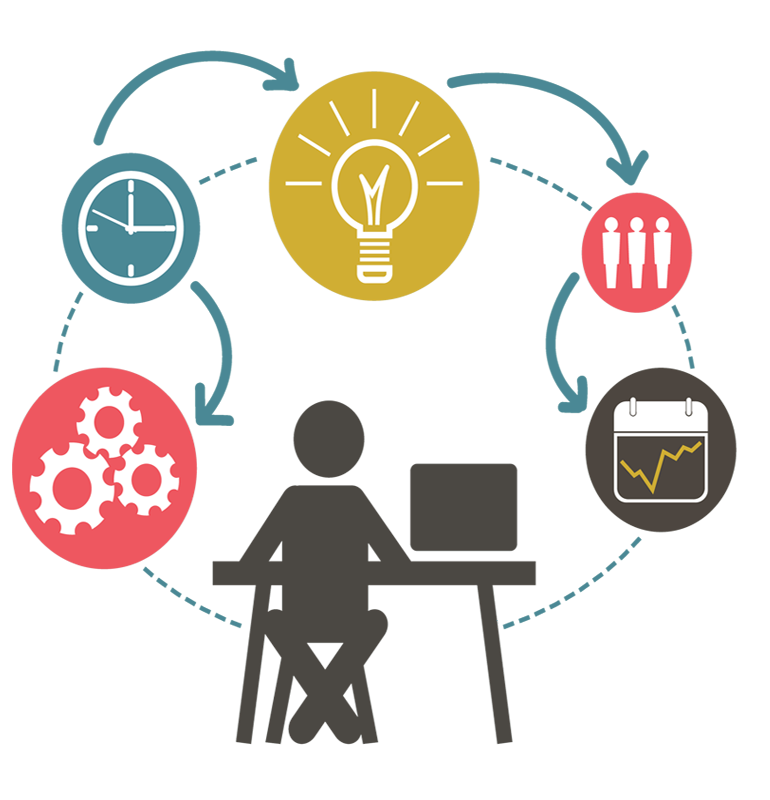 Задачи проекта - это серия конкретных достижений, направленных на решение сформулированных проблем и достижения установленных целей.  Задача является конечным результатом, а не процессом. 

При написании задач, избегайте слов, обозначающих процесс.  Вместо этого, используйте слова, отражающие «законченность».
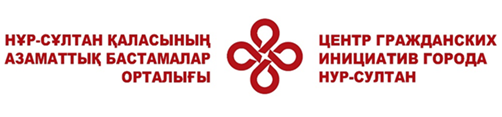 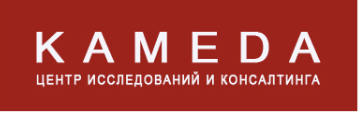 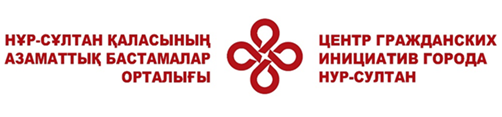 Критерии для постановки задачи
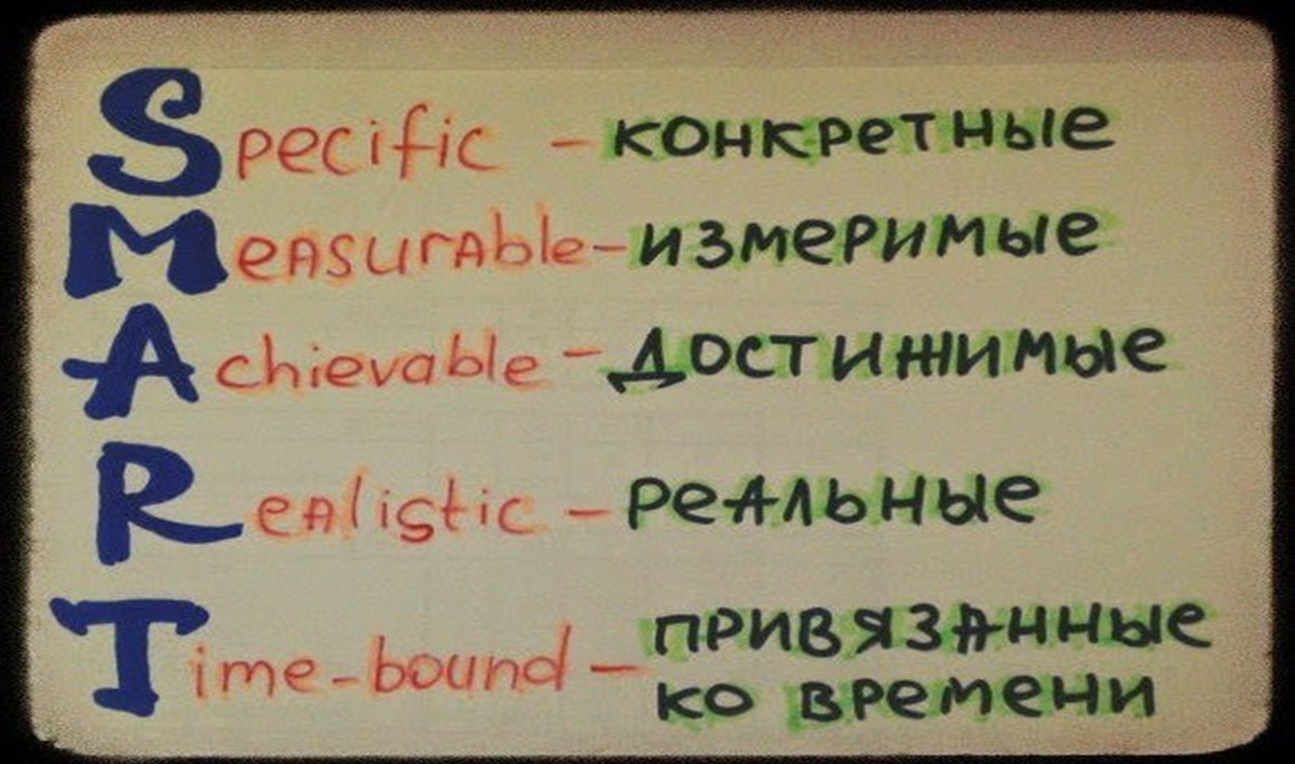 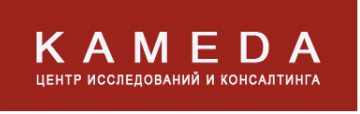 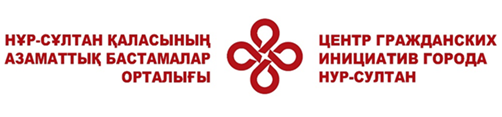 Немного о государственно-частном партнерстве в Республике Казахстан
Долгосрочный срок реализации проекта ГЧП 
(от 3 до 30 лет)
Заключение договора ГЧП
ПРИЗНАКИ ГЧП
Совместное участие государственного и частного партнера
Объединение ресурсов государственного и частного партнера
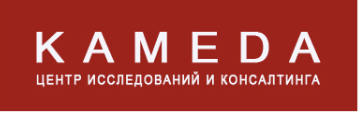 Участники ГЧП
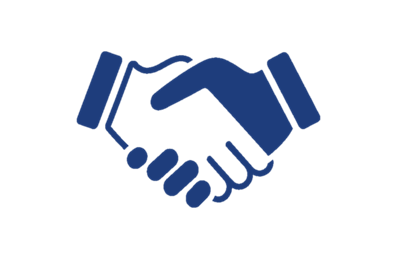 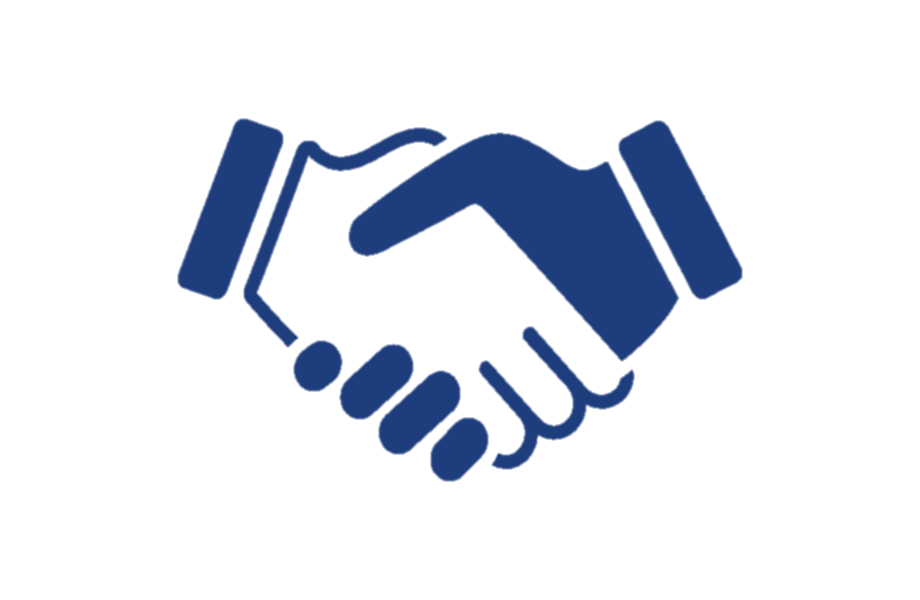 Частный партнер 

в форме индивидуального предпринимателя, простого товарищества, компаний и консорциум компаний (объединение 2-х и более юридических лиц).
Государственный партнер 

(министерства или акиматы областей, а также государственные компании, например, СПК)
!!Законодательство в области ГЧП позволяет принимать участие нескольким участникам, как со стороны государства, так и со стороны частного сектора. Кроме того, в проектах ГЧП могут принимать участие  финансовые институты (например, Фонд ДАМУ, или дочерние компании КазАгро), или операторы отраслей, такие как, КТЖ, КЕГОК и т.д. !!
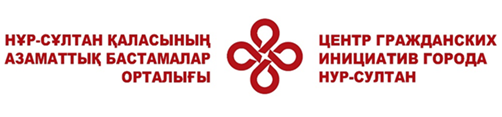 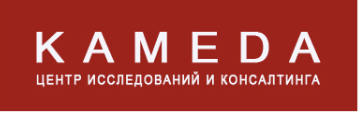 СПОСОБЫ ОПРЕДЕЛЕНИЯ ЧАСТНОГО ПАРТНЕРА:
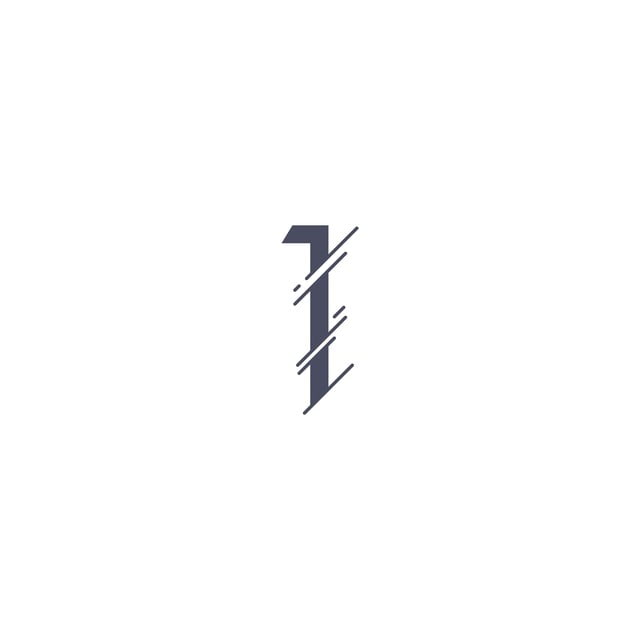 Конкурс, без и с применением двухэтапных процедур с упрощенными процедурами (для типовых проектов, к примеру, детсад, школа, врачебная амбулатория)
Закрытый конкурс (для объектов, определенных как стратегические по отдельному постановлению Правительства РК)
!Подготовку документов осуществляет государственный партнер!
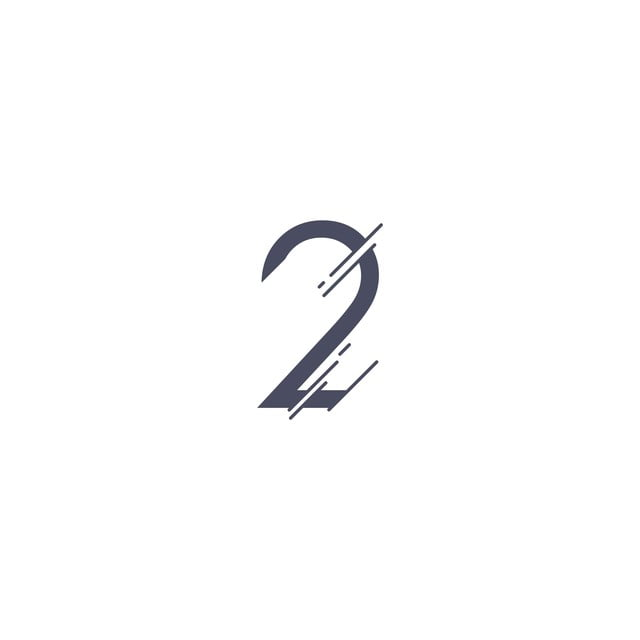 Прямые переговоры или частная инициатива, осуществляется на основании наличия прав собственности (частная или долгосрочная аренда имуществом), или наличия исключительных интеллектуальных прав, например авторские права или патент, либо лицензии с передачей  исключительных прав.
!Подготовку документов осуществляет частный партнер!
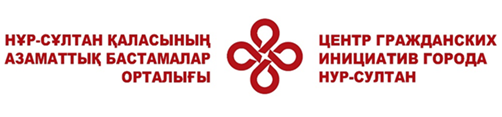 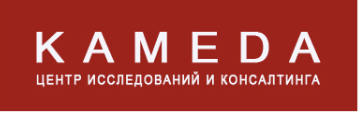 Имущество (оборудование, движимое имущество, лаборатории), 
Имущественный комплекс (здания или сооружения), которые подлежат проектированию, созданию, реконструкции, модернизации и эксплуатации (все проекты ГЧП помимо инвестиционной стадии имеют постинвестиционный этап, например, сервисное обслуживание)
Объекты ГЧП
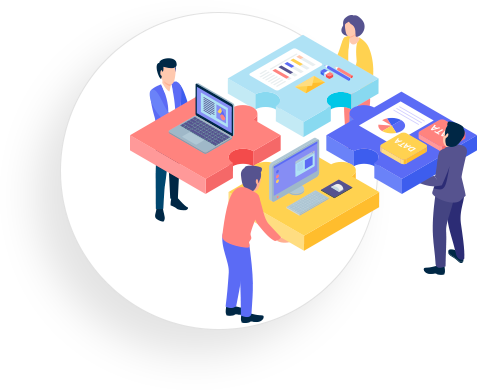 Работы, услуги, инновации внедряемые в ходе реализации проекта ГЧП (на условиях сервисных контрактов ГЧП, или в рамках доверительного управления государственным имуществом)
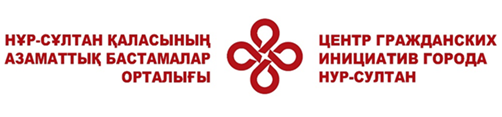 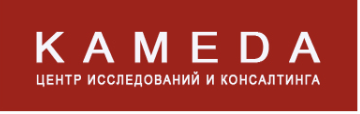 Способы осуществления ГЧП
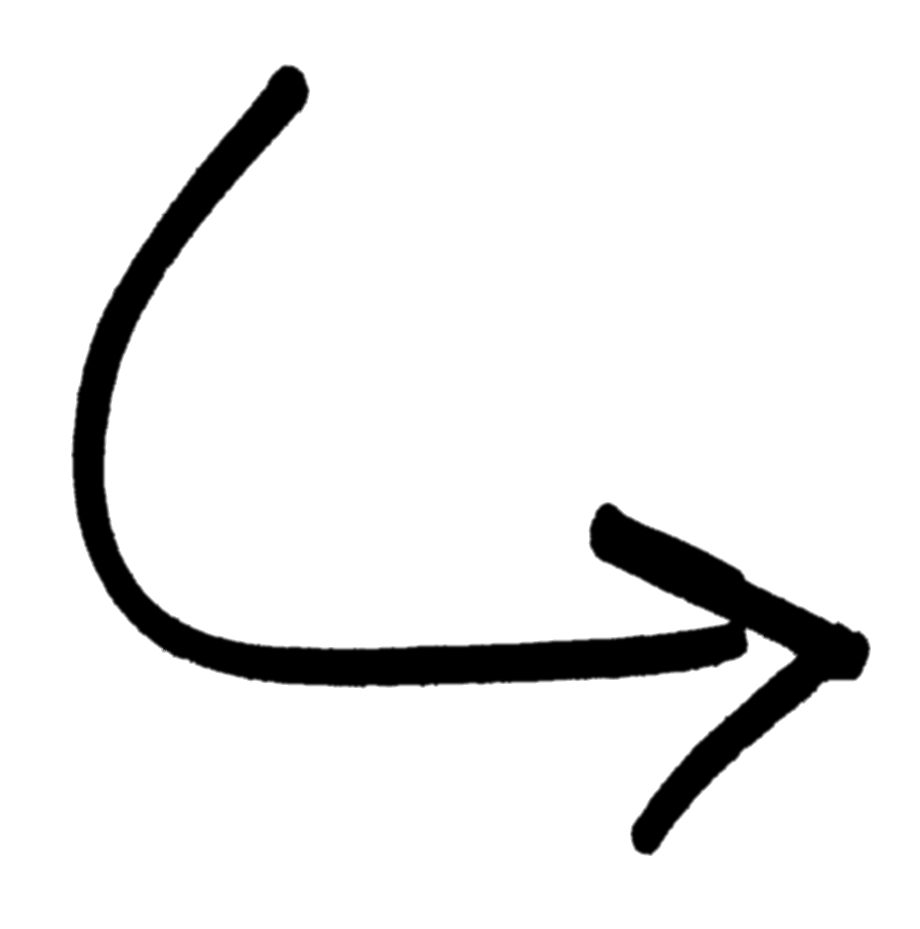 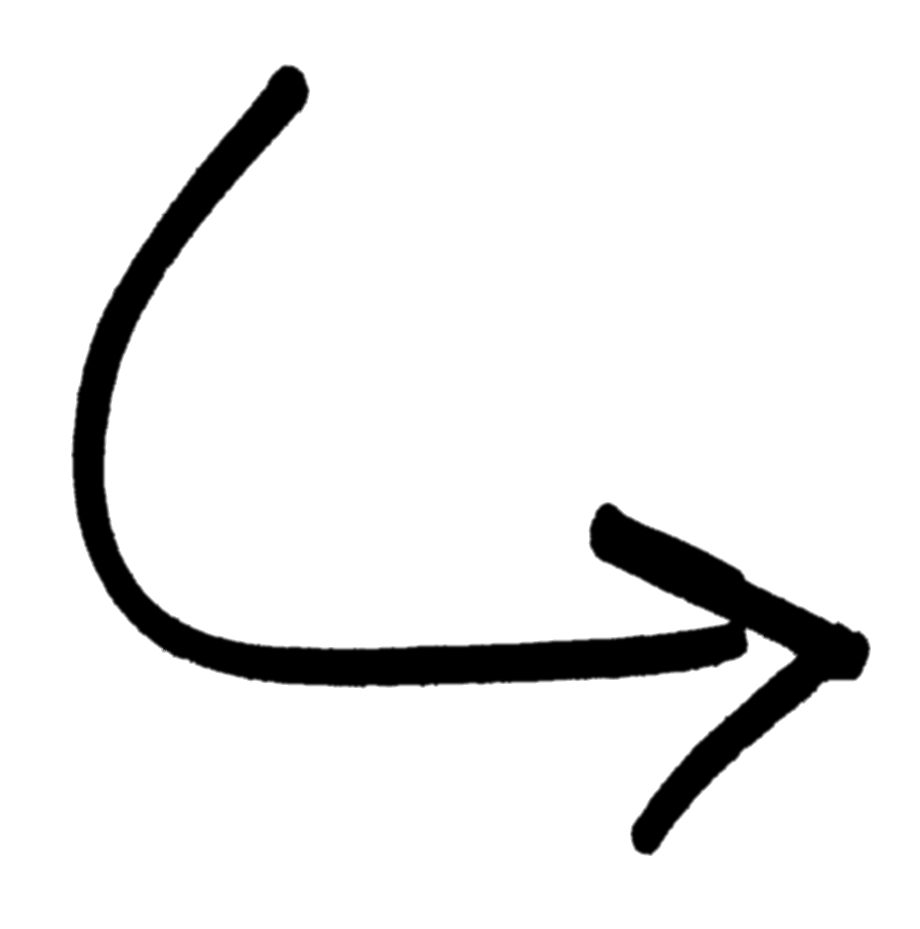 2. Контрактное ГЧП

Все остальные способы, например, лизинговый контракты ГЧП, сервисные контракты ГЧП, концессия, доверительное управление государственным имуществом, аренда и иные проекты, соответствующие признакам ГЧП
1. Институциональное ГЧП

Совместные предприятия, в том числе при участии СПК
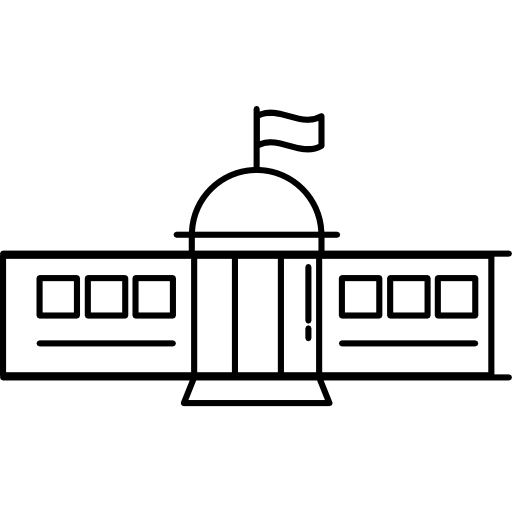 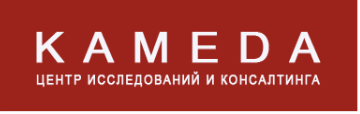 2 способа реализации 
проекта ГЧП
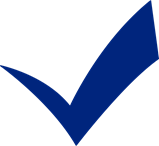 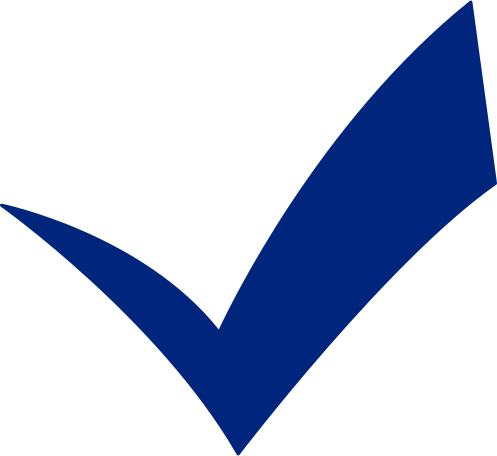 Наличие  в частной собственности каких-либо помещения, здания, на котором можно создать какой-либо социальный объект (детсад, медпункт, ветеринарную станцию)
Наличие исключительных интеллектуальных прав на какой-либо объект интеллектуальной собственности (авторские права, патент, лицензии и т.д.), прим., уникальная технология по выращиванию или производству/переработки продуктов питания, включенных в перечень социально-значимых товаров
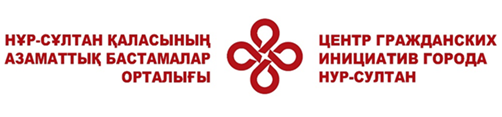 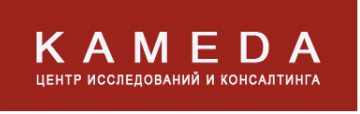 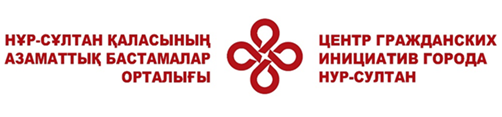 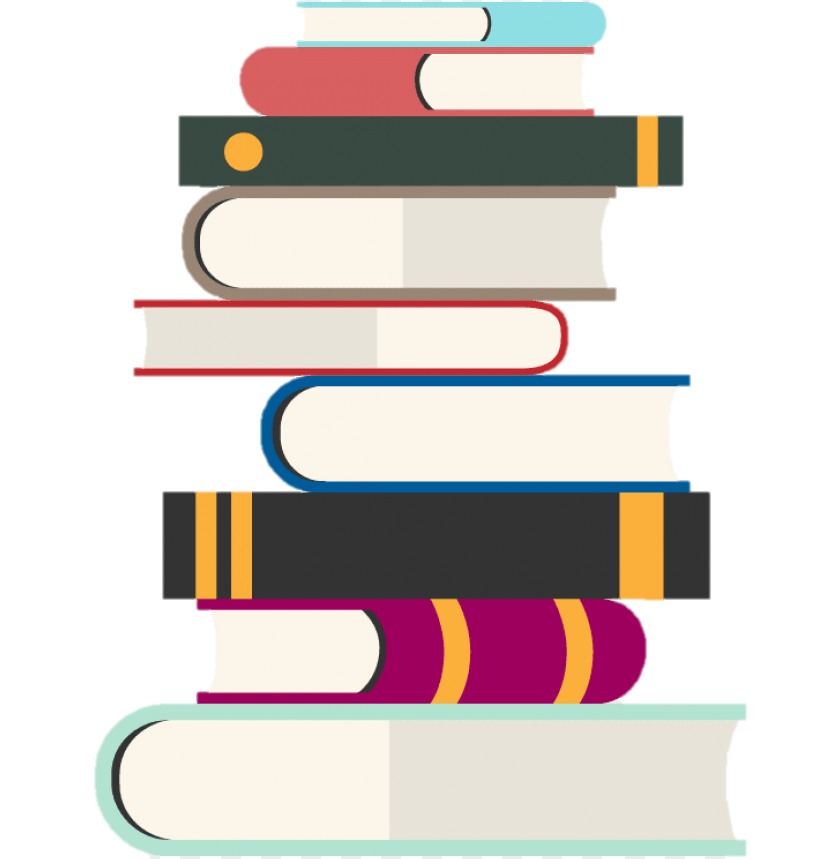 Использованная литература
Материалы тренингов ОФ «КАМЕДА», 2018-2021 гг.
Закон РК о ГСЗ, грантах и премиях для НПО (от 12. 04. 2005 г.)
https://adilet.zan.kz/
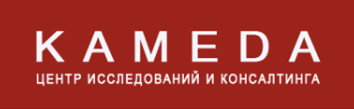 НАПОСЛЕДОК:
Нам предстоит прожить в будущем всю оставшуюся жизнь. От того, что мы делаем сегодня, зависит то, как мы будем жить завтра!!!

«Уже сегодня делайте то, о чем другие завтра будут только думать.»                  
Гераклит
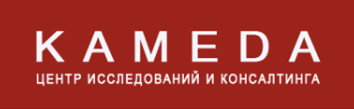 БЛАГОДАРИМ ЗА ВНИМАНИЕ!
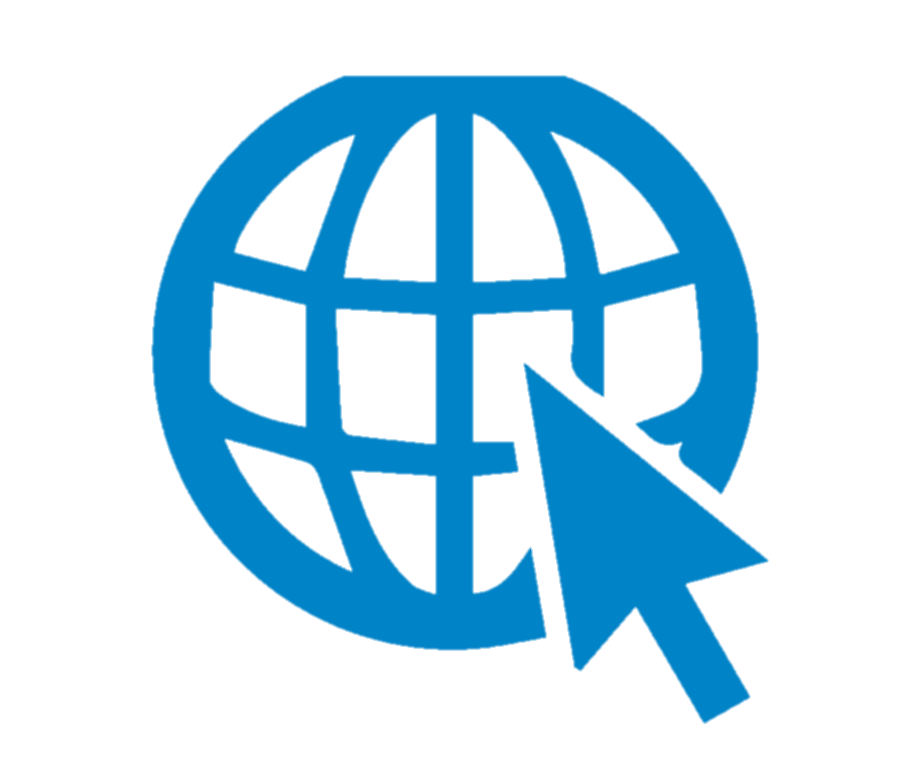 https://kameda.kz/
https://civilcenterelorda.kz/
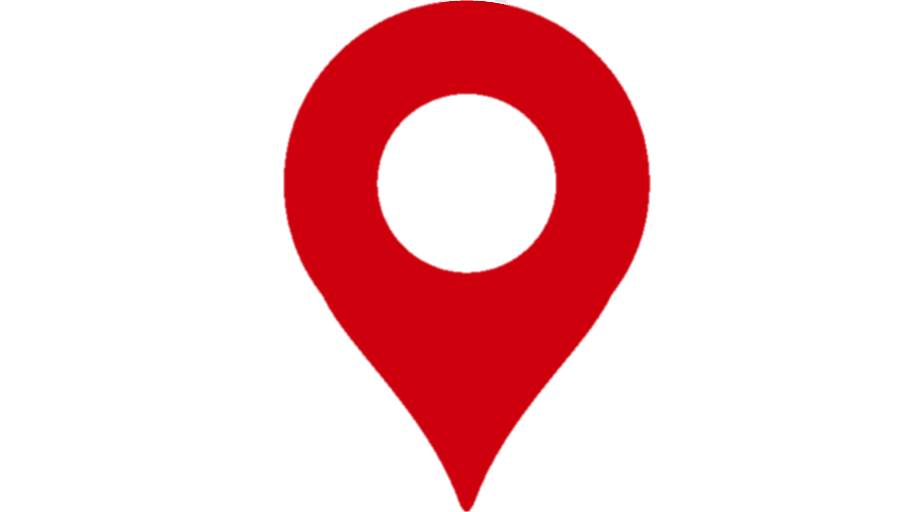 г. Нур-Султан, ул. Ауезова, 19
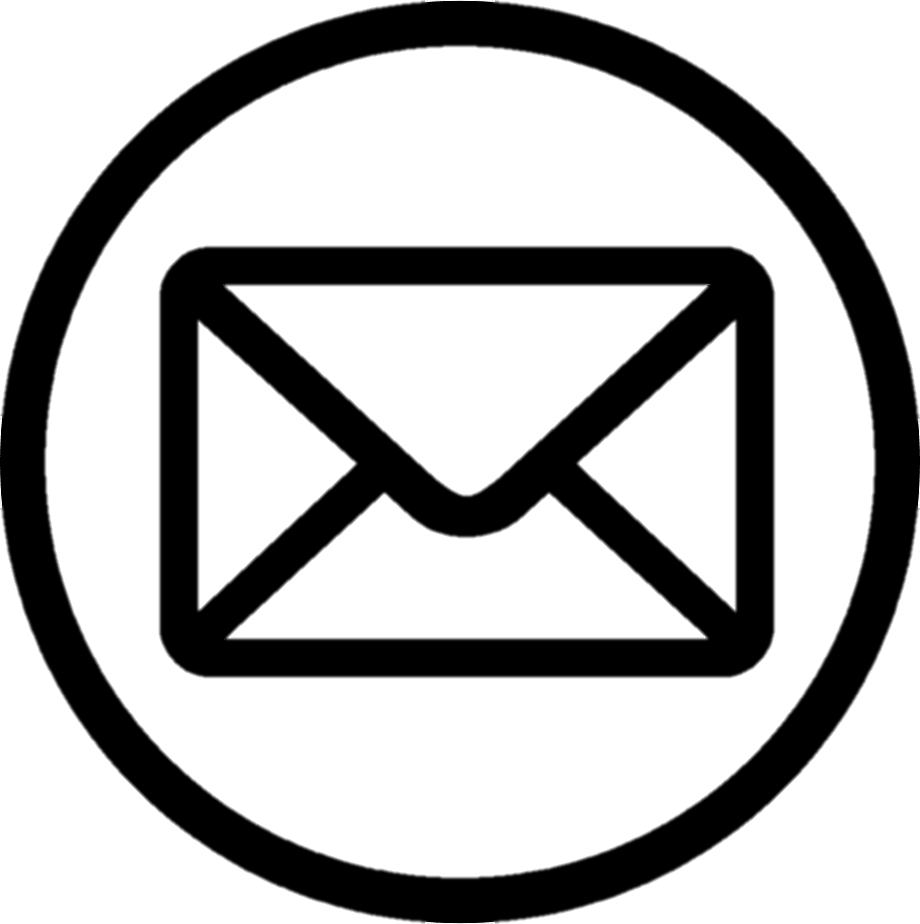 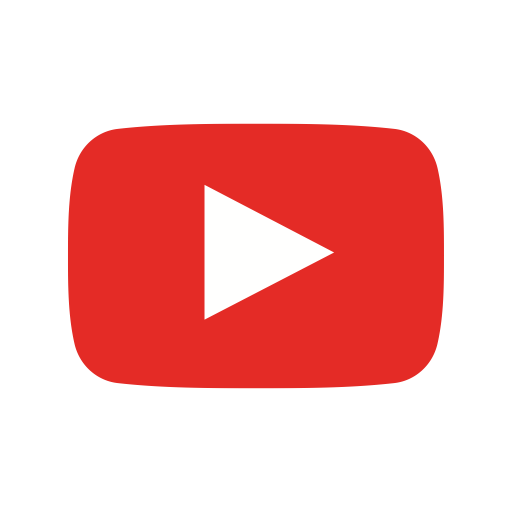 kameda@inbox.ru
https://www.youtube.com/channel/UC9xMHYC3HIz4CFzkhWeNNNQ/videos
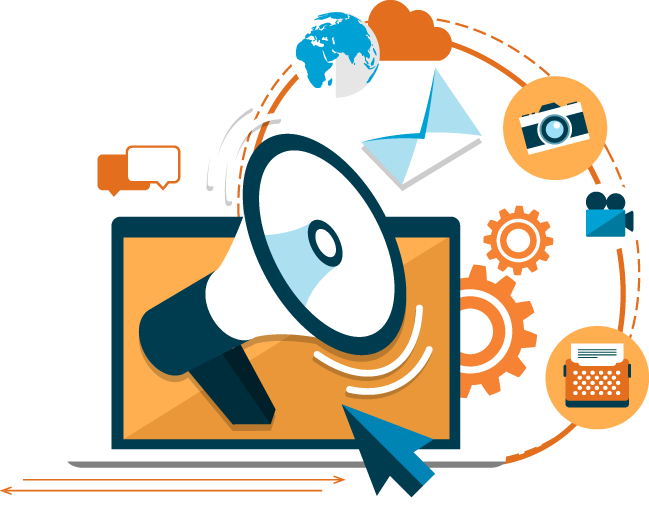 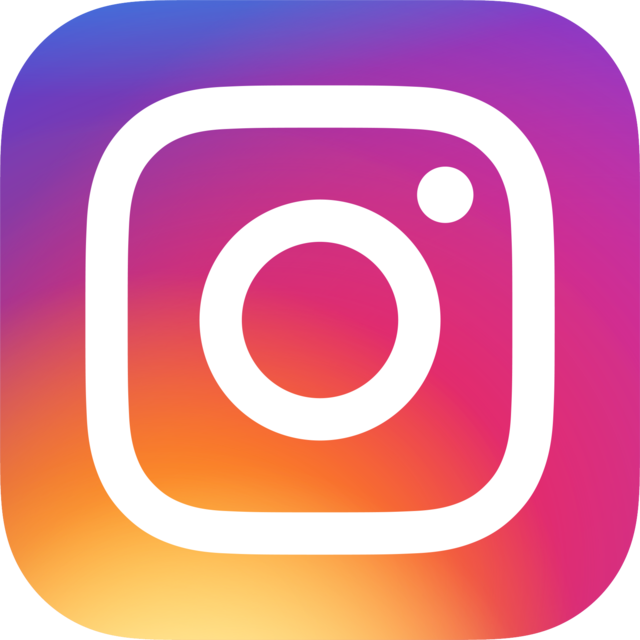 https://www.instagram.com/kameda_pf/ 
https://www.instagram.com/elordanpo.kz/
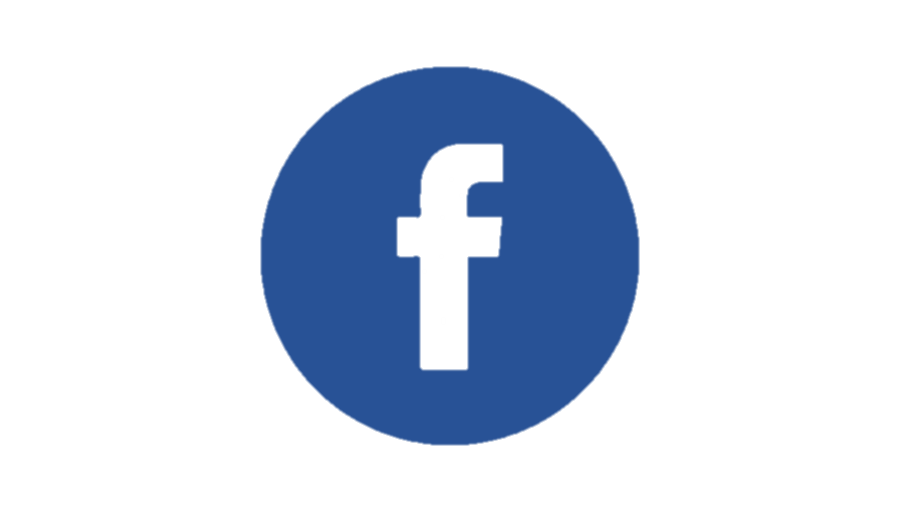 https://www.facebook.com/elordanpo.kz/?modal=admin_todo_tour
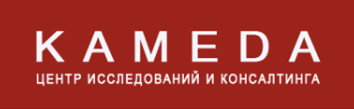